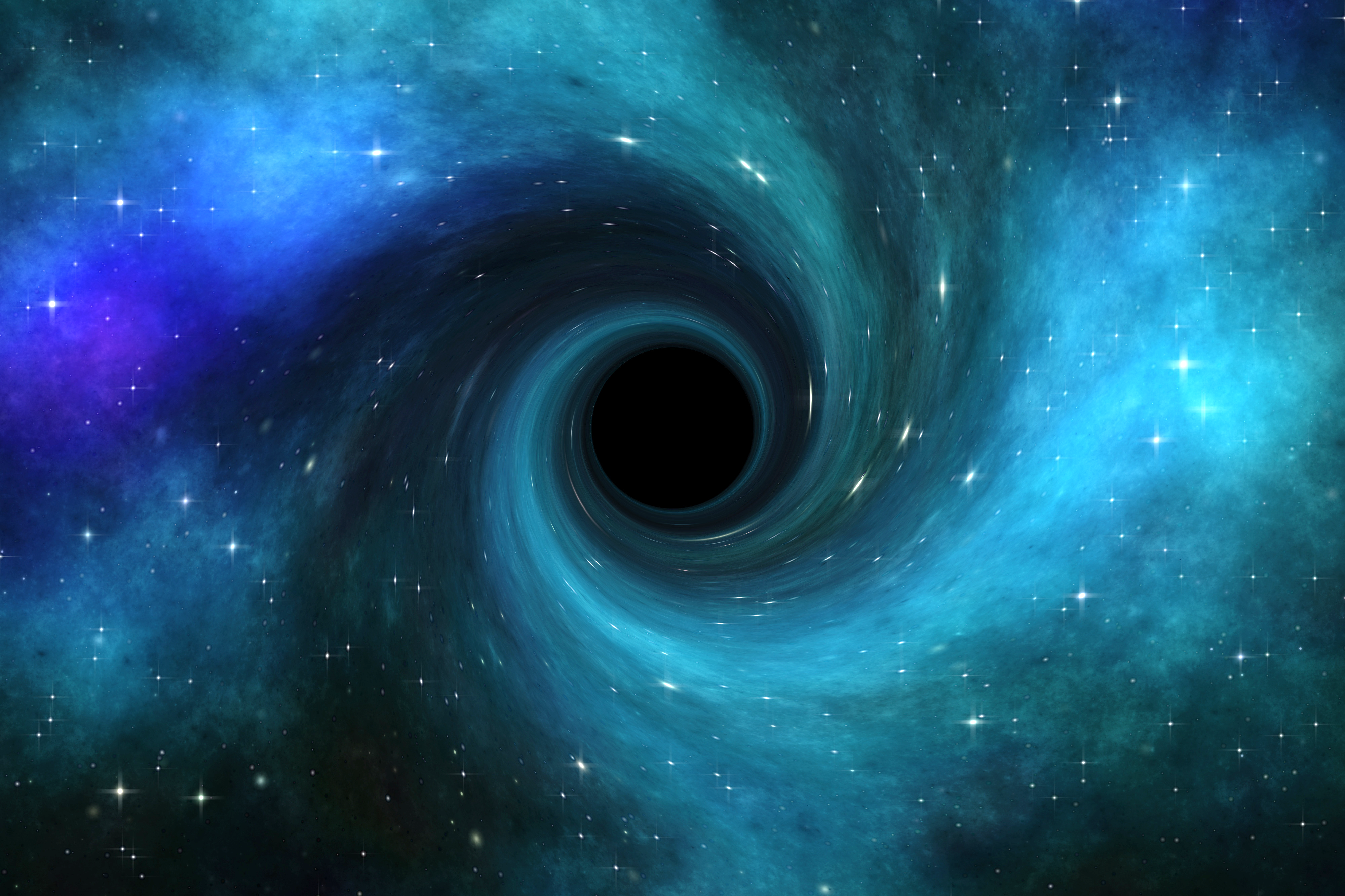 Budget & Financial Planning
FY25 BUDGET DEVELOPMENT
March 06, 2024
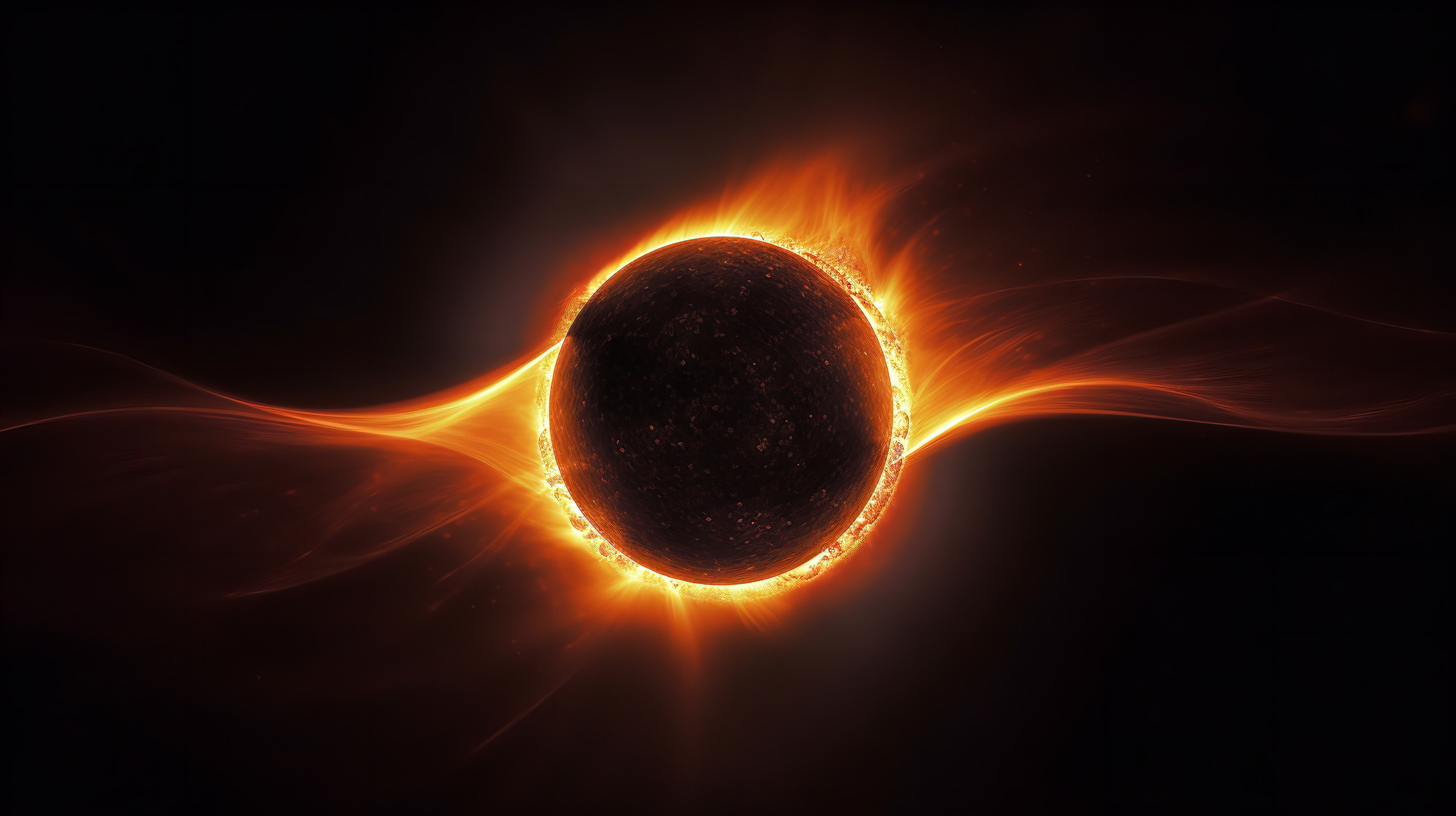 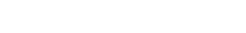 March 2024
1
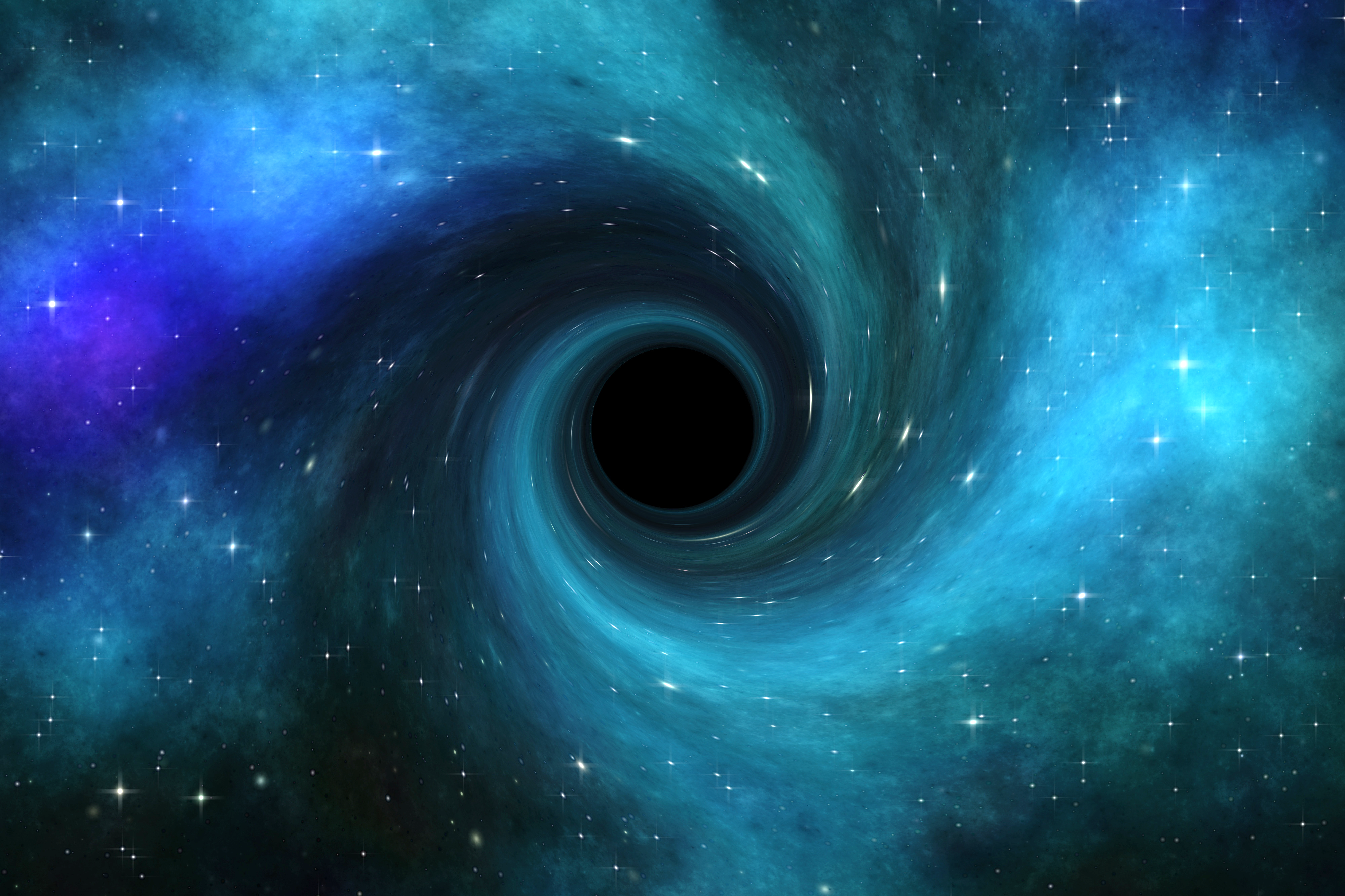 Budget & Financial Planning
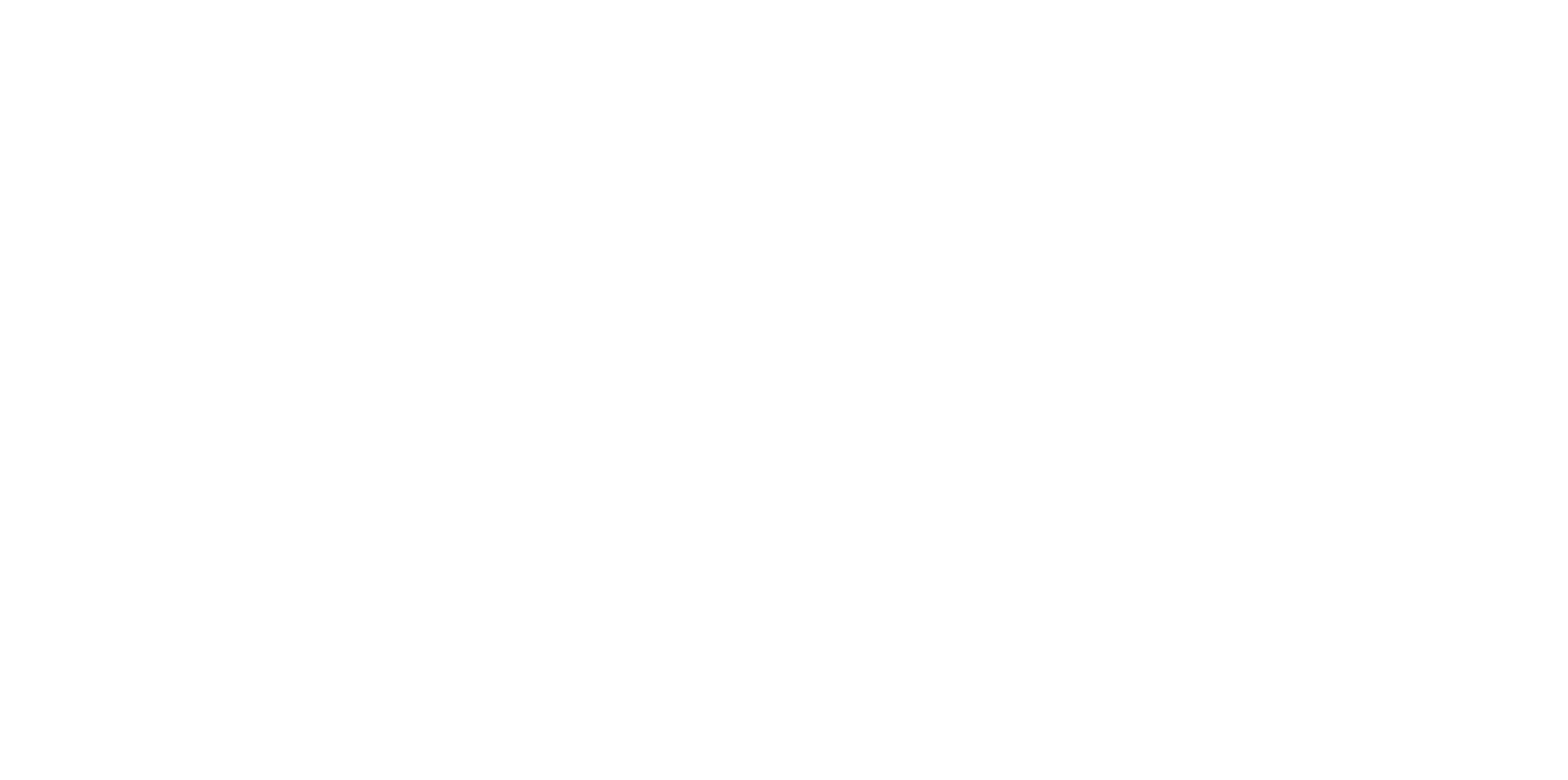 Agenda
Introduction
FY25 Budget Overview
Budget Process
Projects in Progress
Questions
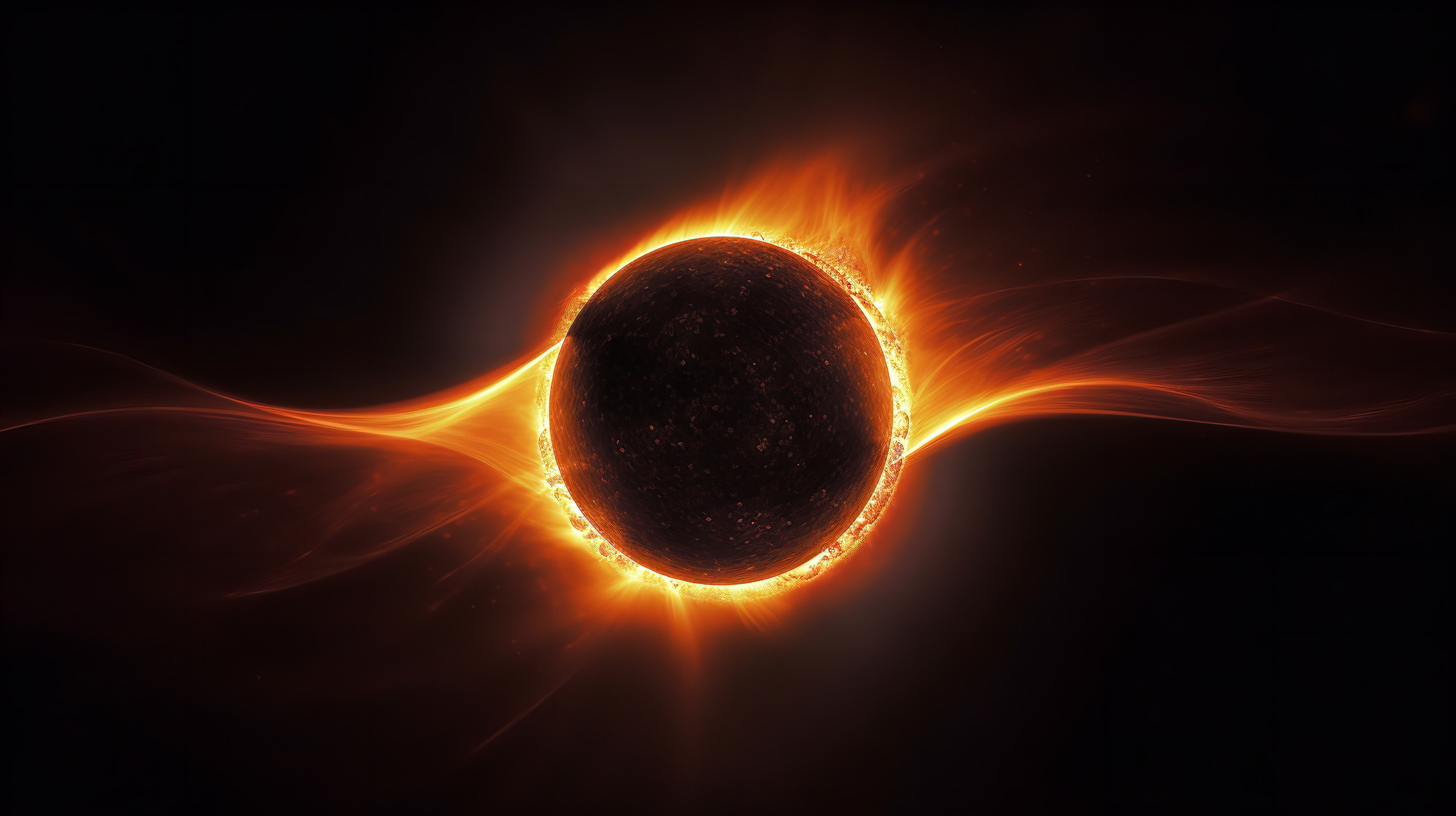 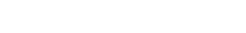 March 2024
2
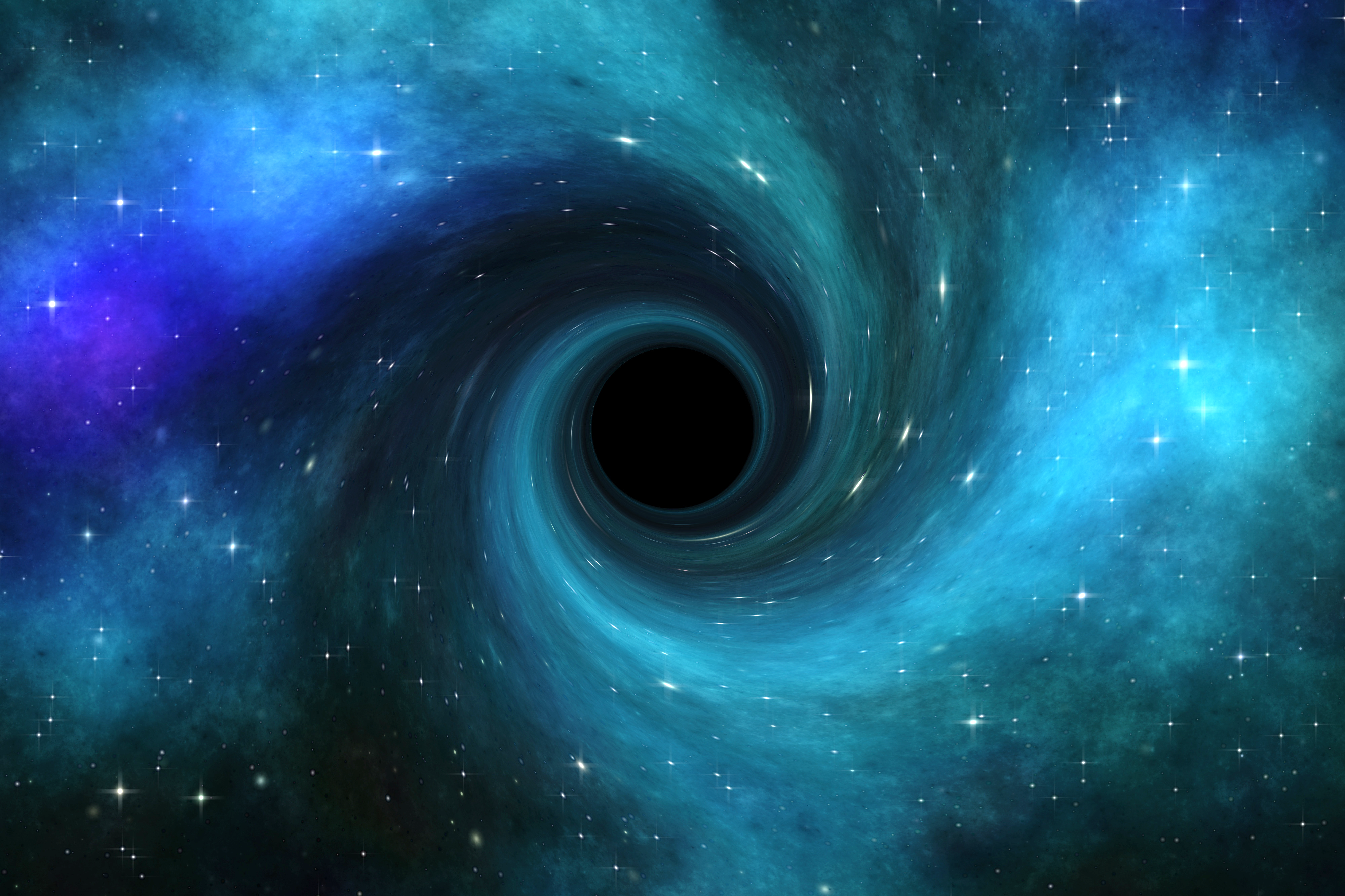 Budget & Financial Planning
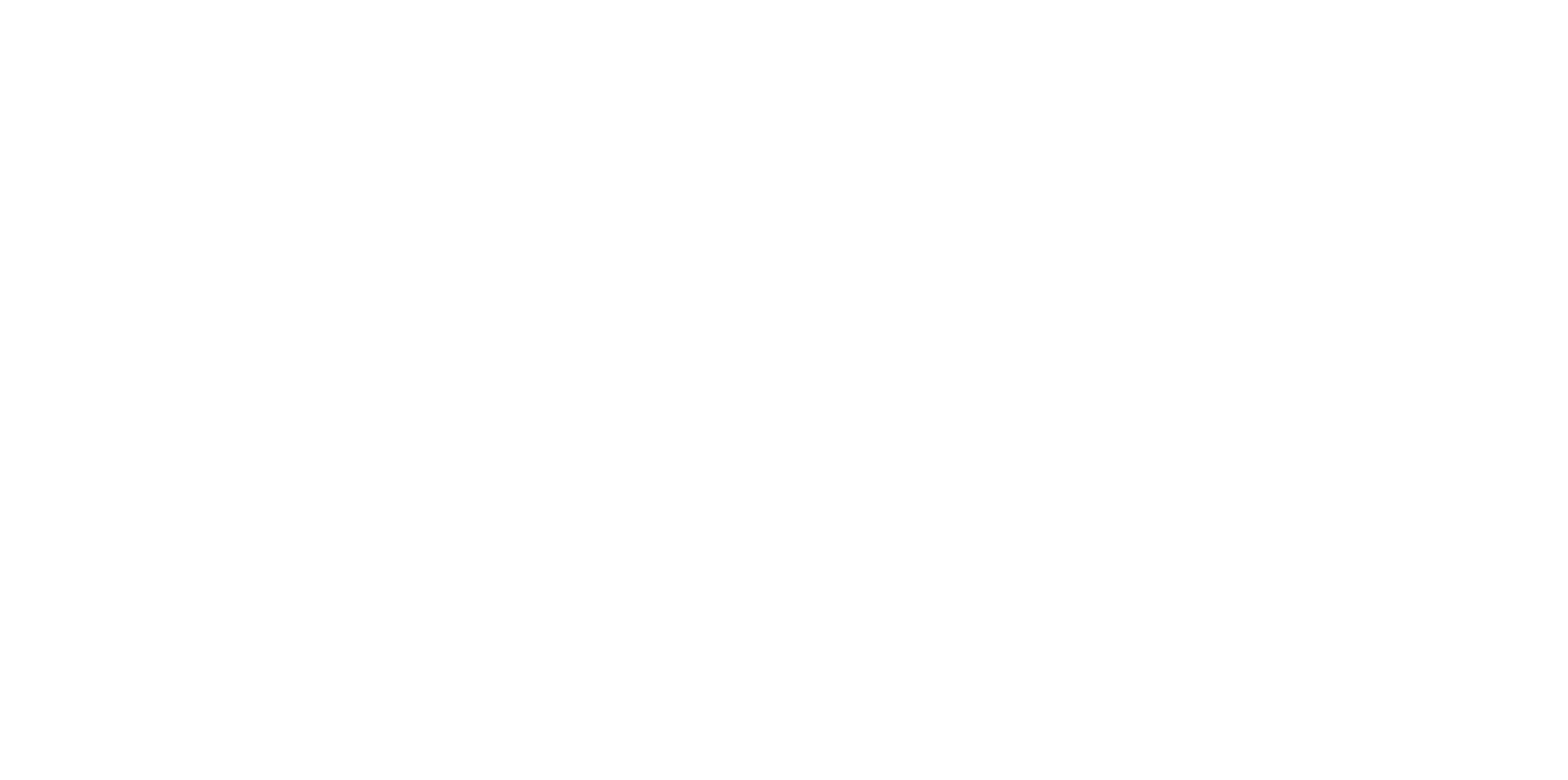 Budget and Financial Planning
Orkun Toros
Assoc VP of Budget and Finance
Ext . 4735
Please contact us at budget@utdallas.edu for your inquiries
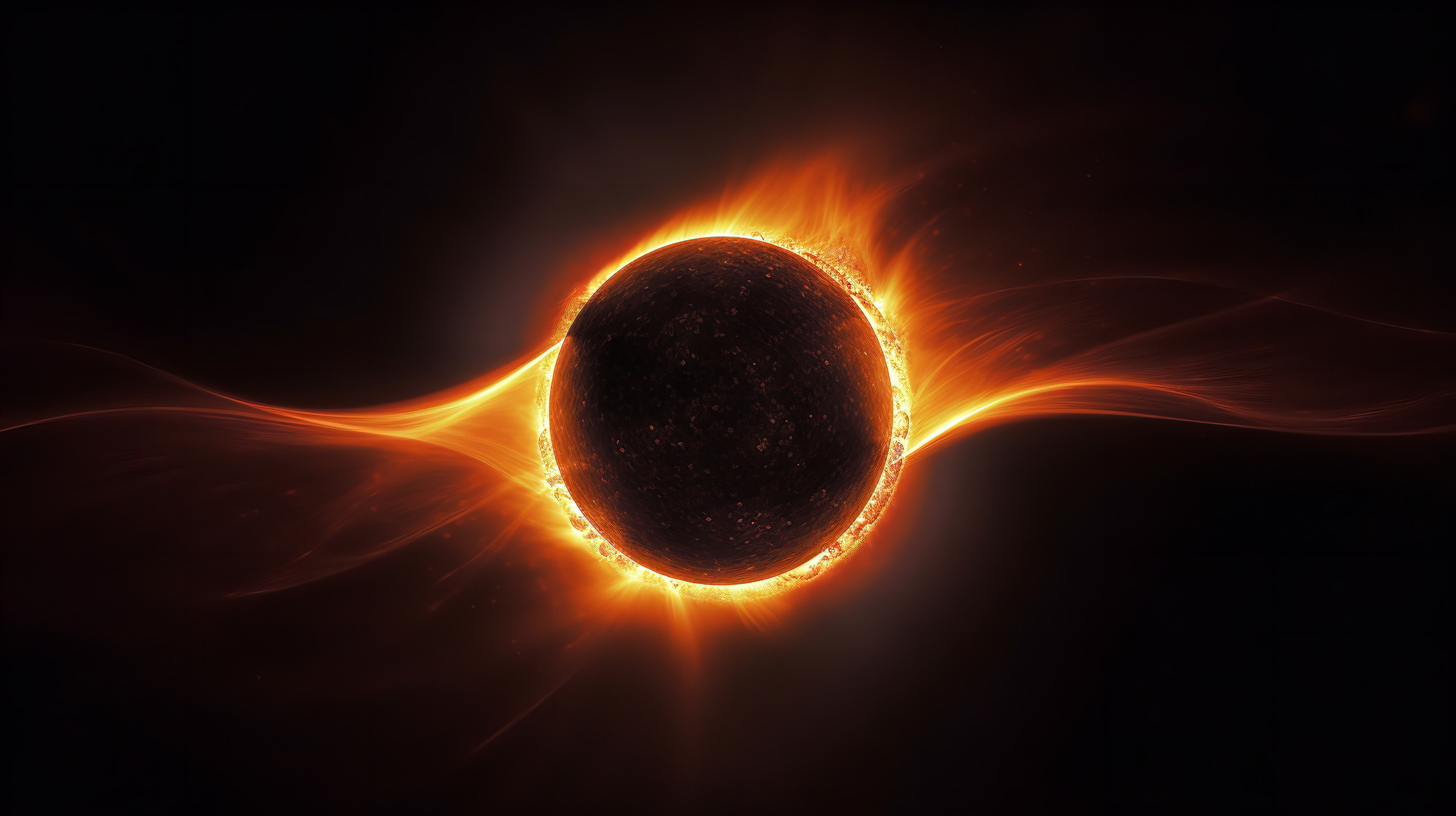 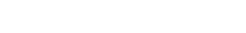 March 2024
3
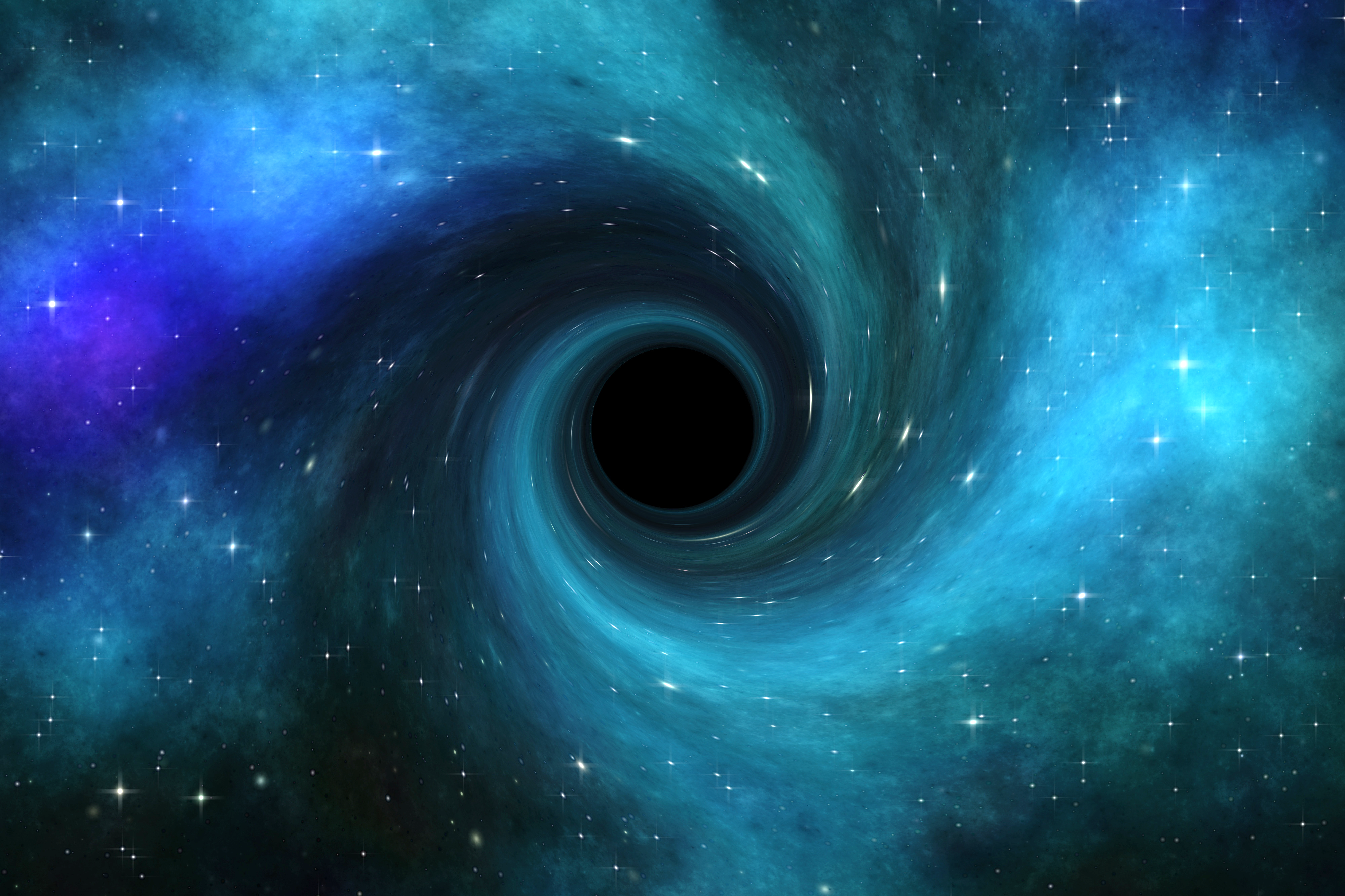 Budget & Financial Planning
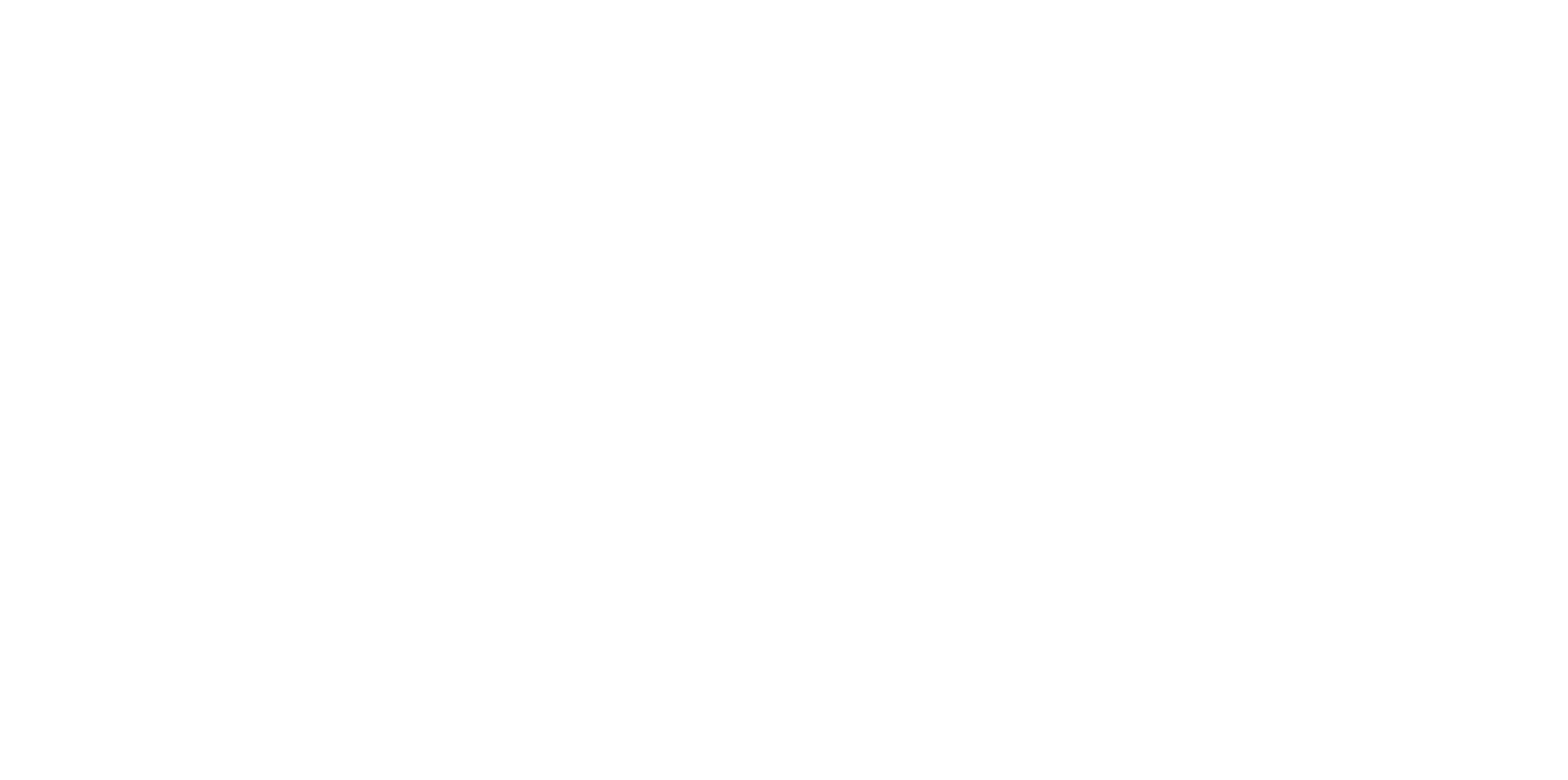 Budget Overview
Campus wide operating expense benefits:
Medical Insurance - Awaiting rates from UT System (BPM increased to 7.5%)
RETACC – decreased from 2.30% to 2.00%
OASI cap - increase from $160,200 to $168,600.
Merit program – TBD – Current discussions in progress. Pending communication from the President.
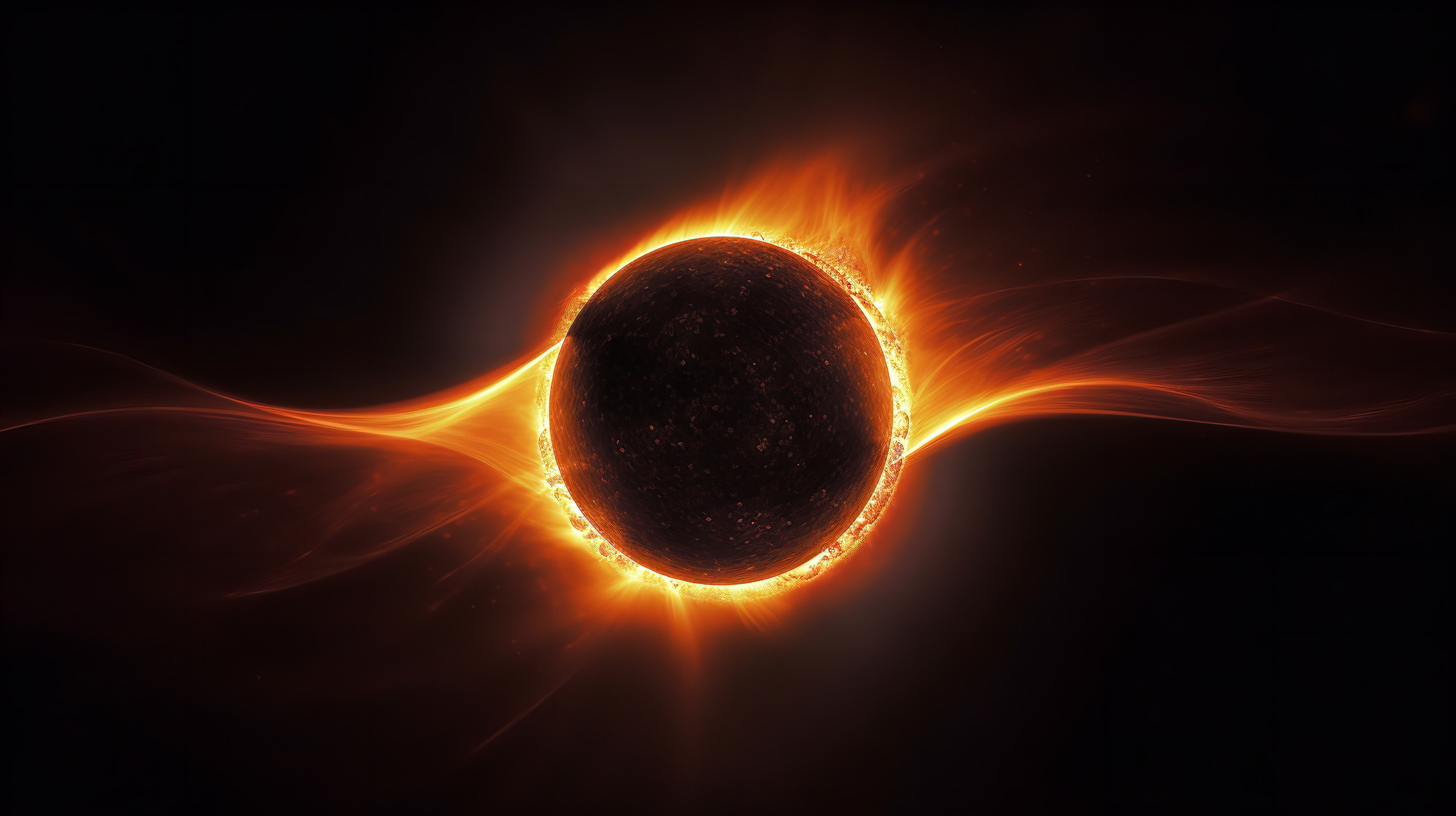 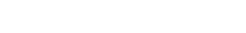 March 2024
4
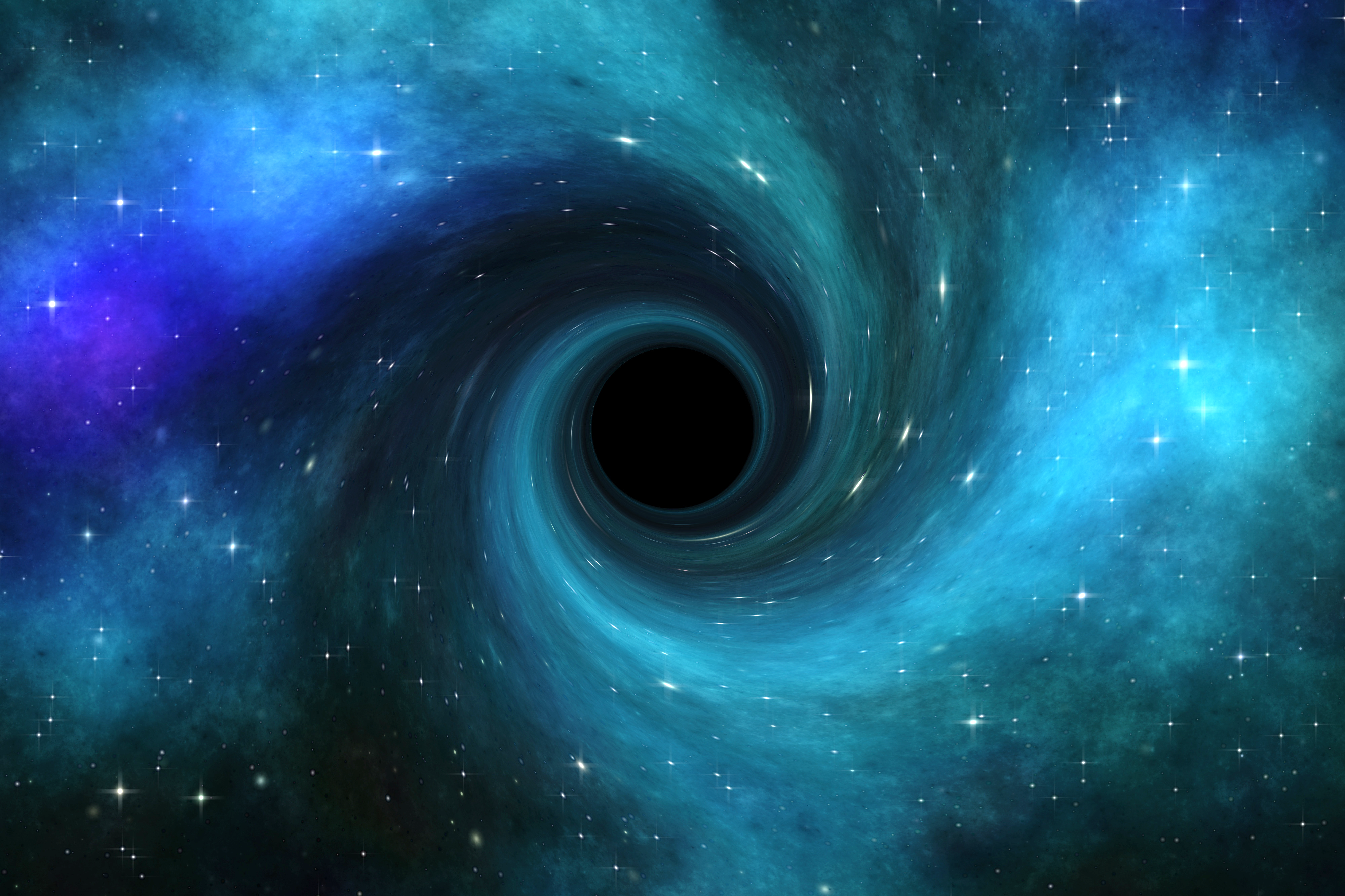 Budget & Financial Planning
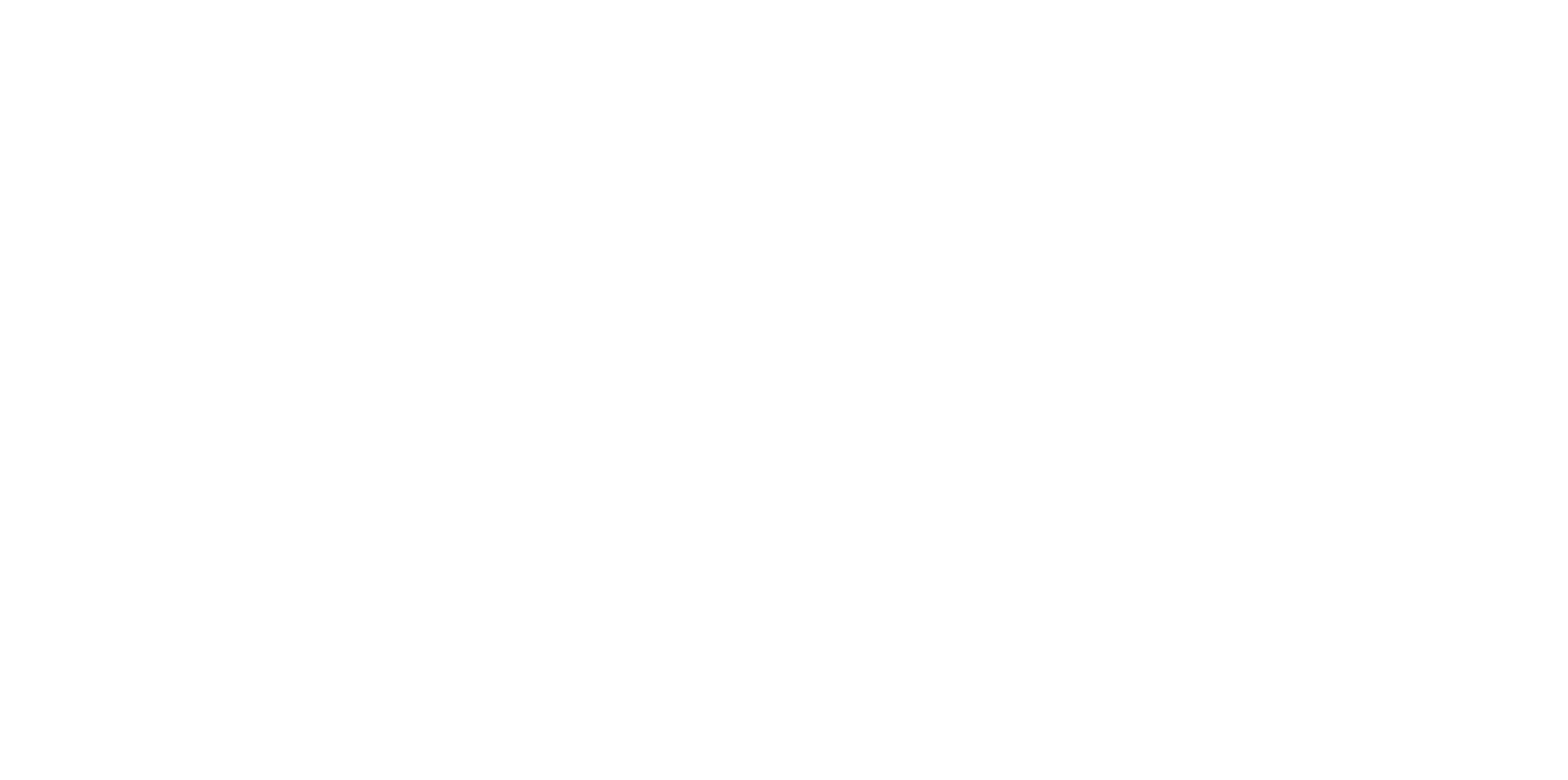 Budget Process
Budget Purpose
The budget is an annual plan for the university and reflects goals and priorities as result of planning.
All budgets must be aligned with the strategic and operating objectives of both UT Dallas and the individual divisions and schools.
Budget Planning Module (BPM)
Gemini for Departments>Budgeting>BPM – Budget Planning Module
For Navigator    
	Navigator>Gemini FMS>Commitment Control Custom>Budget>Budget by     	Campus Group
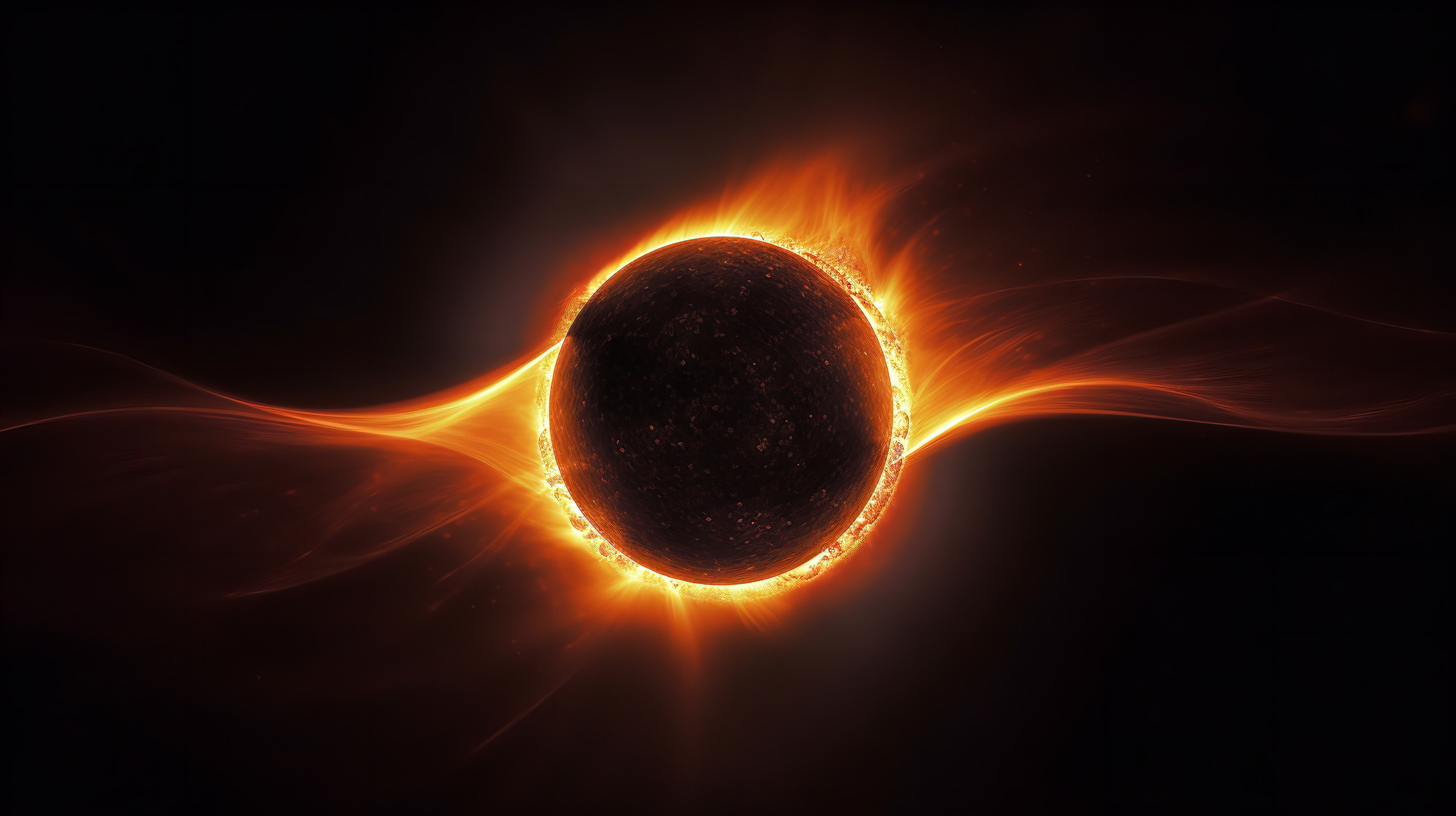 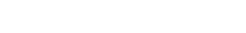 March 2024
5
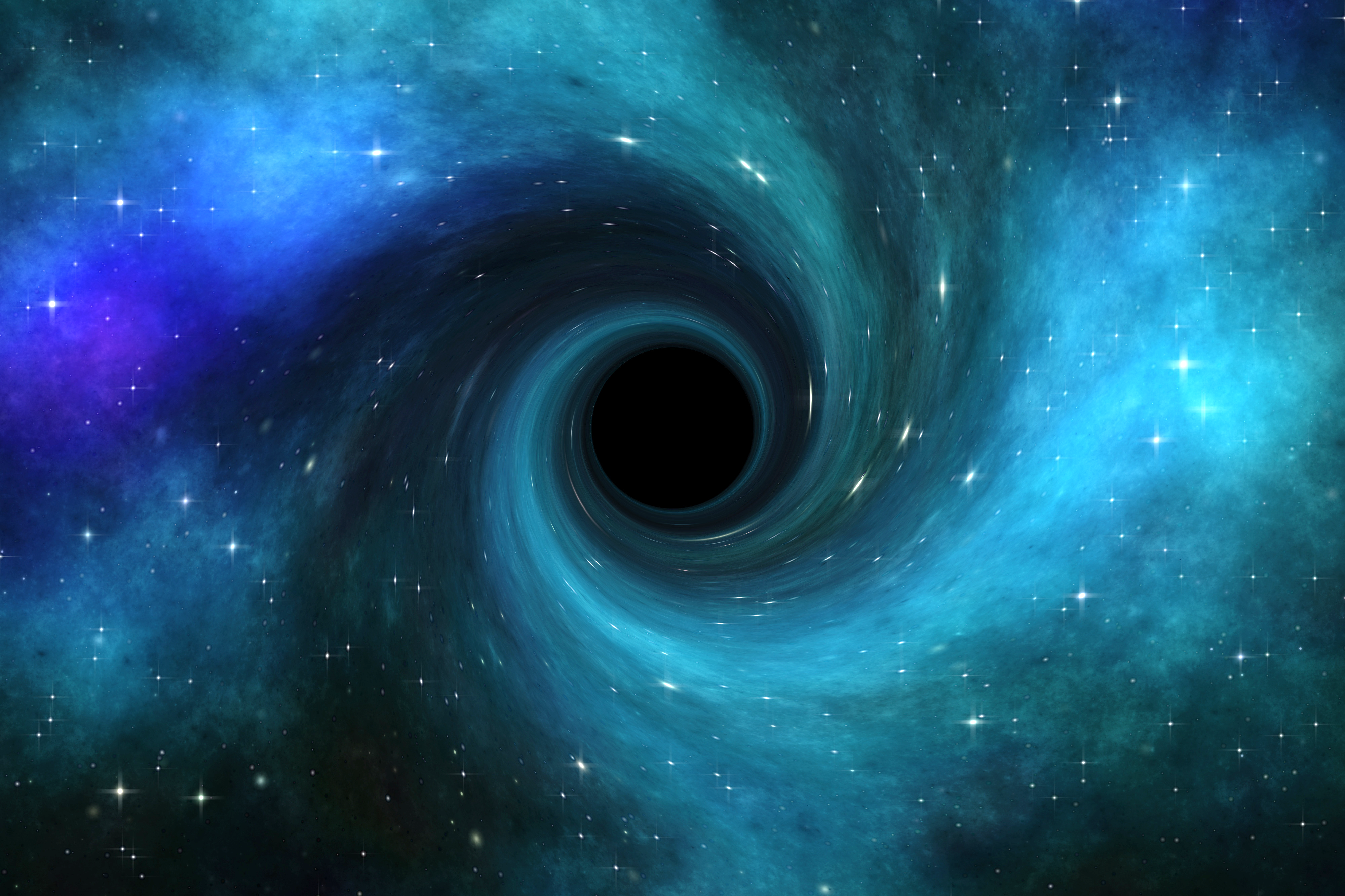 Office of the Vice President of Budget & Finance
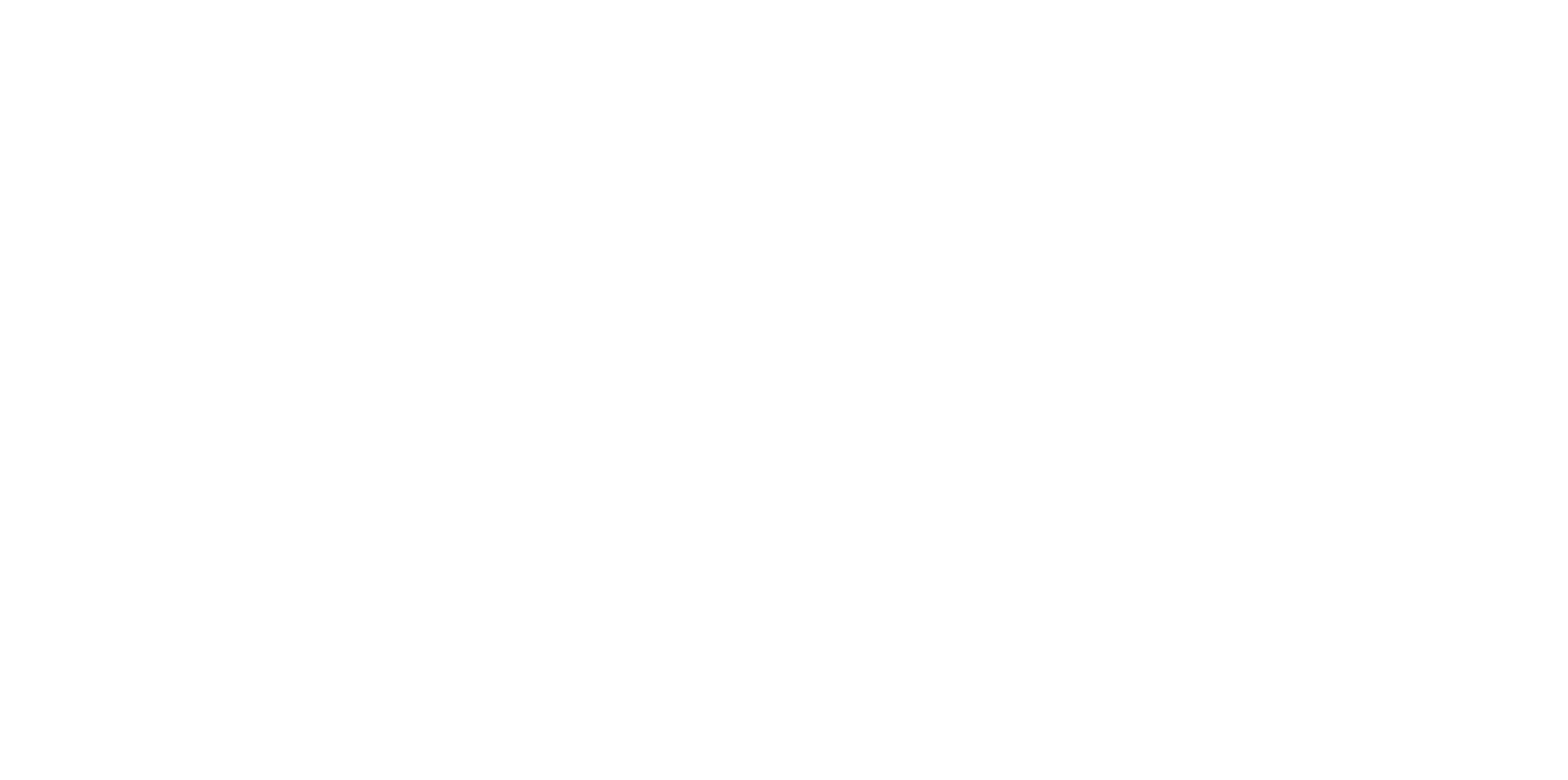 BPM Process: Budget Development
Access Review
Validate funding - cost centers and distribution percentages are accurate
Review filled and vacant position attributes – salary, job code, FTE, etc.
Review for position or incumbent transfers between or within your campus group(s)
Faculty must be appointed for nine months
A&P and Classified positions must be appointed for twelve months
When inactivating a filled position in BPM, justification is required.
Add a justification to the notes section or attach documentation in BPM
If justification is not received, position will be re-activated and M&O reduced
Vacant positions must be budgeted
Should reflect last incumbent’s salary or ePUR salary if new position
No positions under clearing cost centers unless Grant related or approved by Budget
State funds should only include Full-Time salaries (funds 2010, 2011)
No Part-Time salaries, Summer salaries, M&O, stipends, supplements, etc.
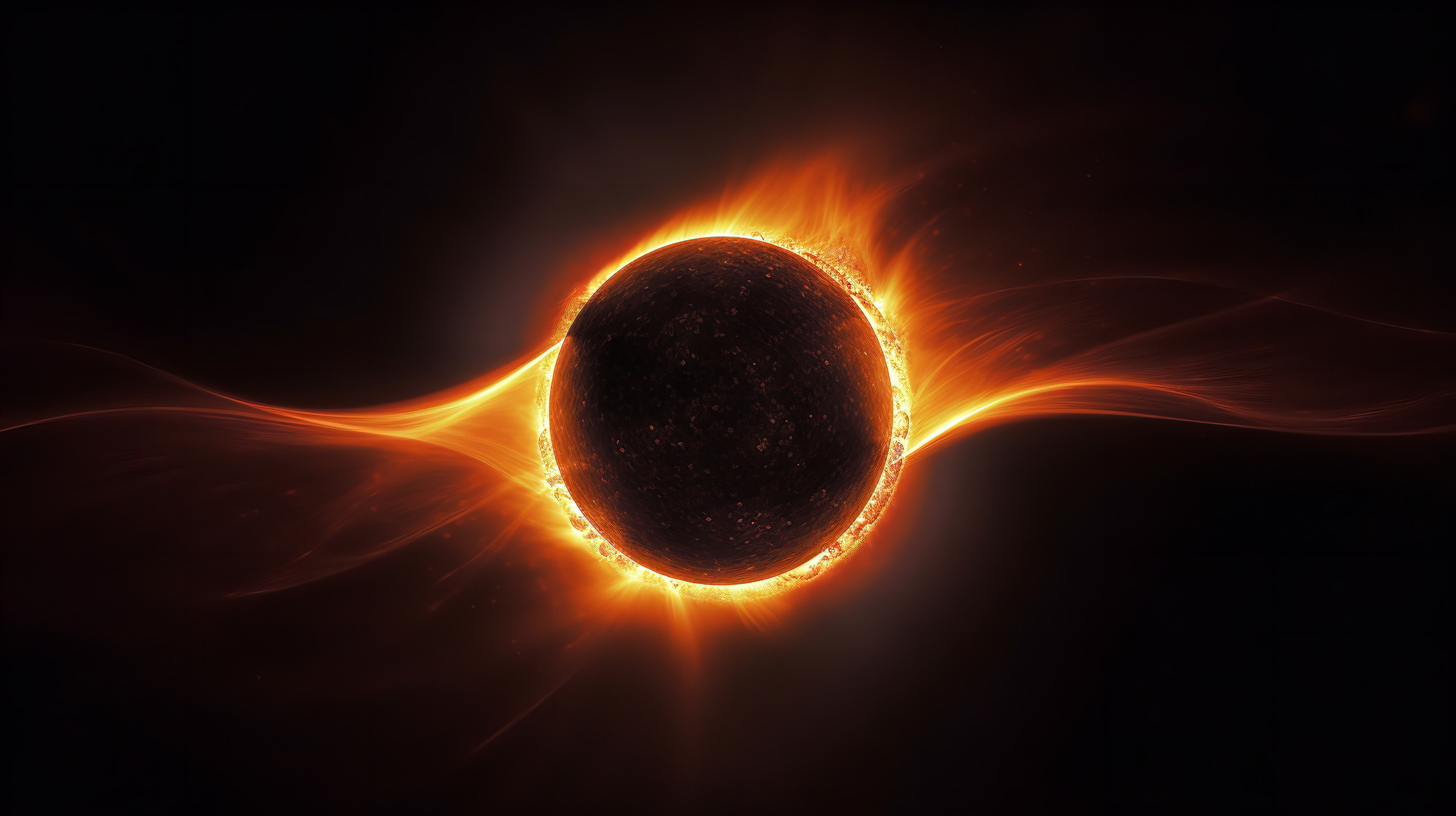 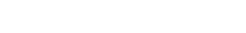 March 2024
6
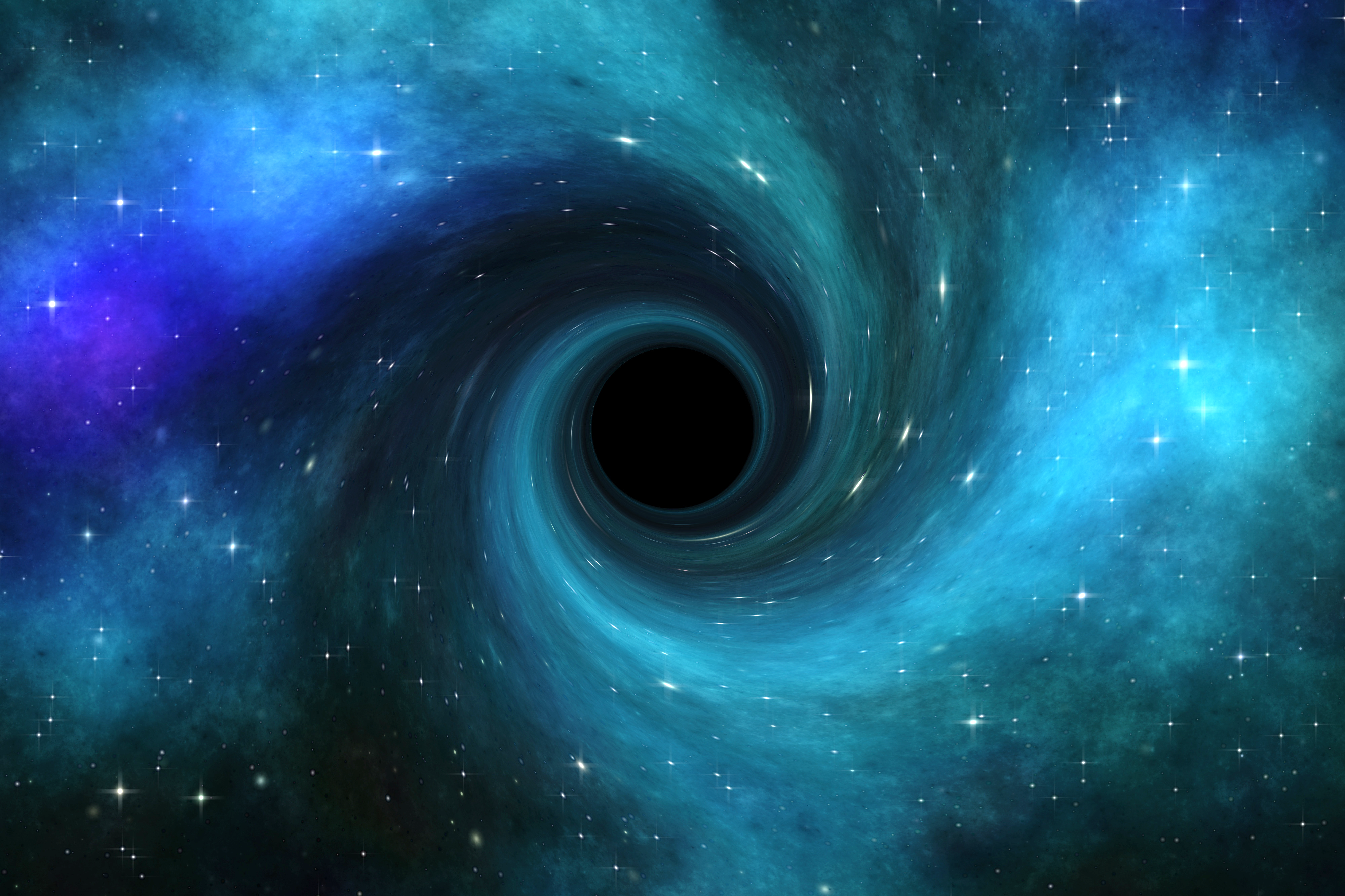 Budget & Financial Planning
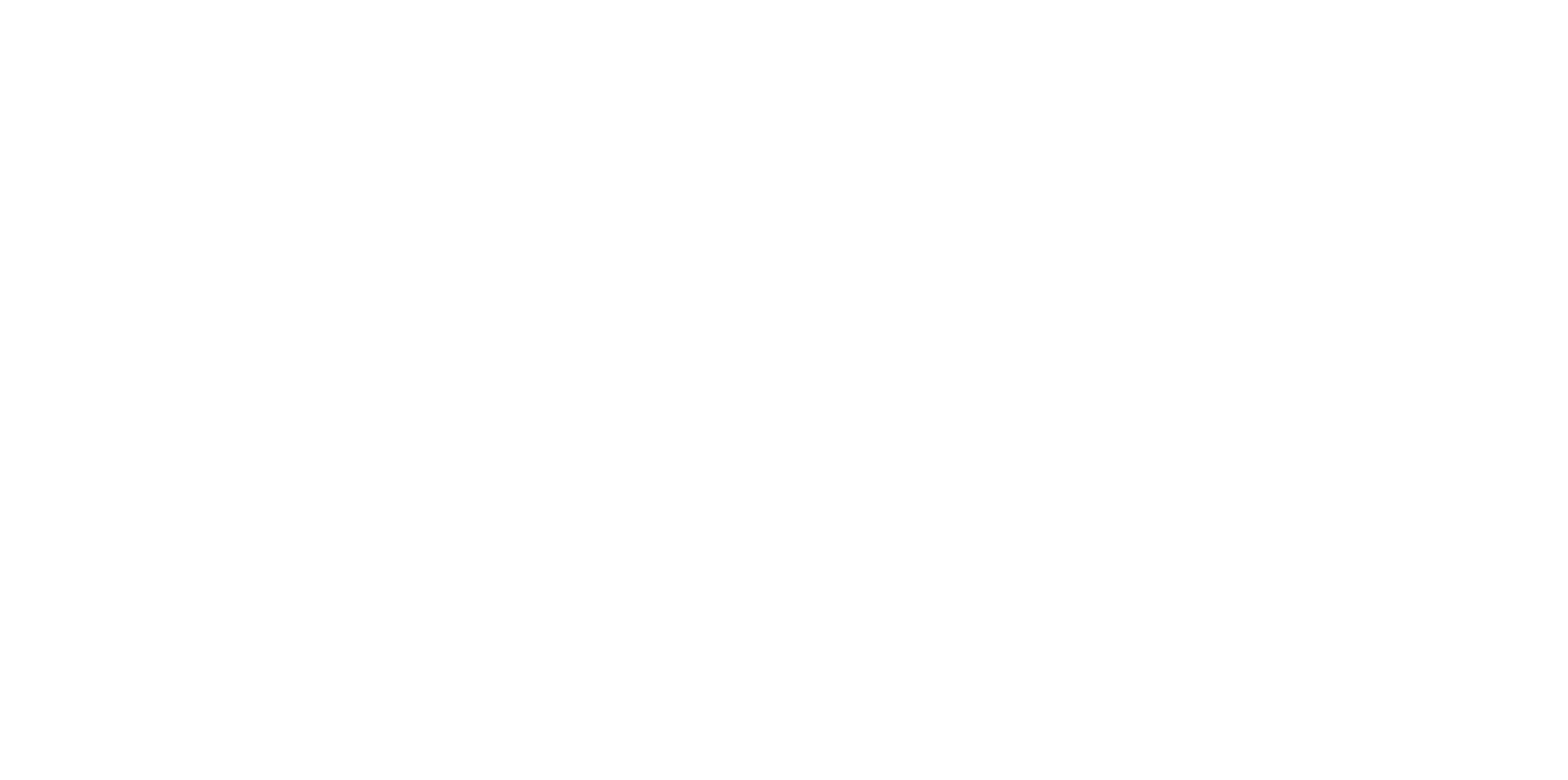 BPM Process: Budget Development
Other Reports
Gemini for Departments>Budgeting>BPM - Budget Reports
Navigator:  
	Navigator>Gemini FMS>Commitment Control Custom>                	Budget>Budget Reports
Salary Roster Report
Trial Balance Report
Five Year Expense Trend Report and Lab Fee Revenue Report
Gemini for Departments>Budgeting>UTD Reporting Console>Budget Related
BPM Checklist
https://finance.utdallas.edu/managing-departmental-finances/budget-development/
Service center rate study approved by Accounting will determine entries in BPM
Must submit ePARs after 9/6 for FY25 funding changes not reflected in BPM
Reminder:  Two-year DBT ePARs are only for appointments and not for returning positions and should only be utilized from August – September.
Enter revenue projections
Budget Office will review revenue projections and might require documentation and/or adjustments
Tool:  Five Year Revenue Trend report
      Gemini for Department>Budgeting>UTD 
      Reporting Console>Budget Related
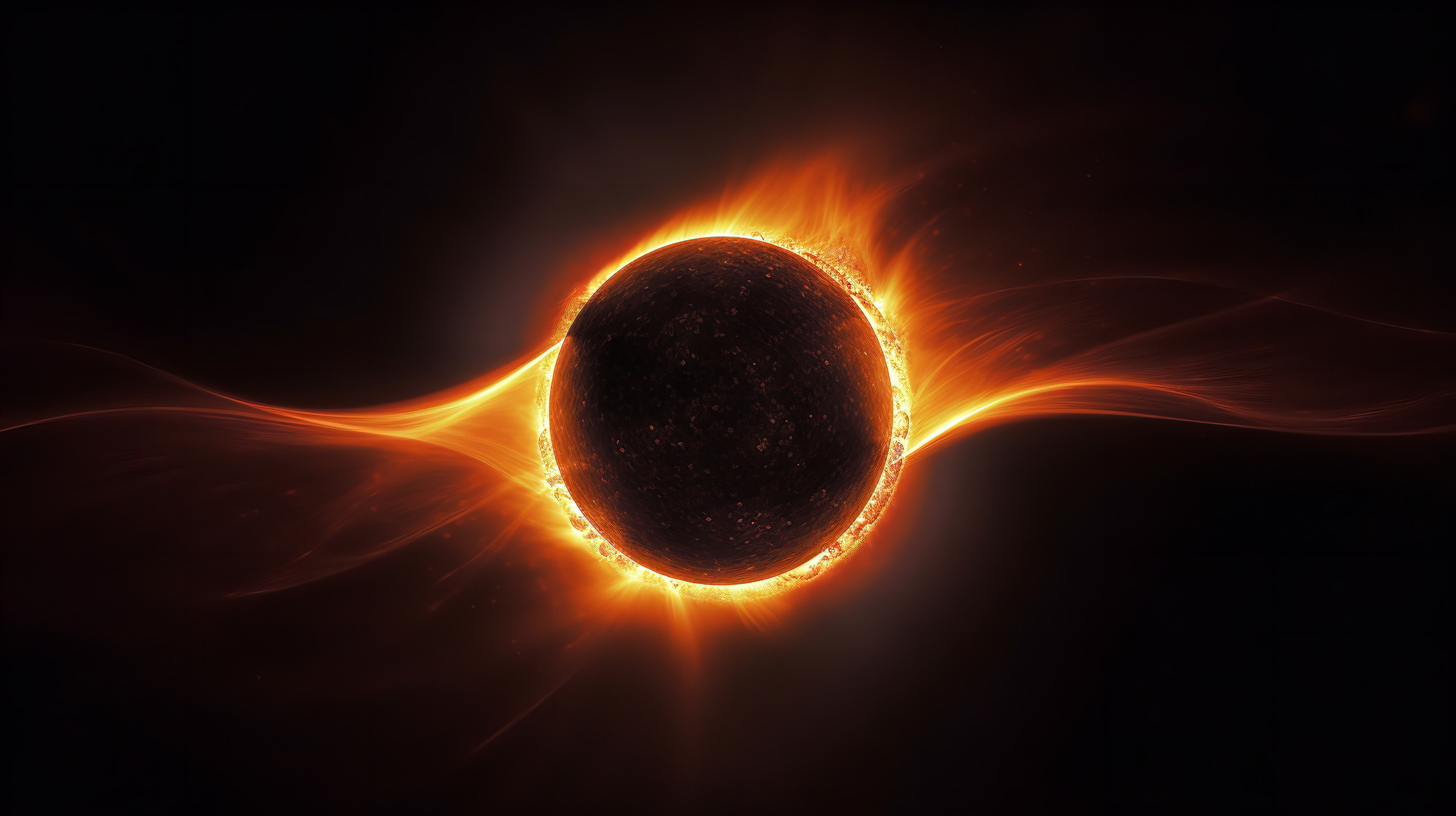 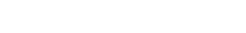 March 2024
7
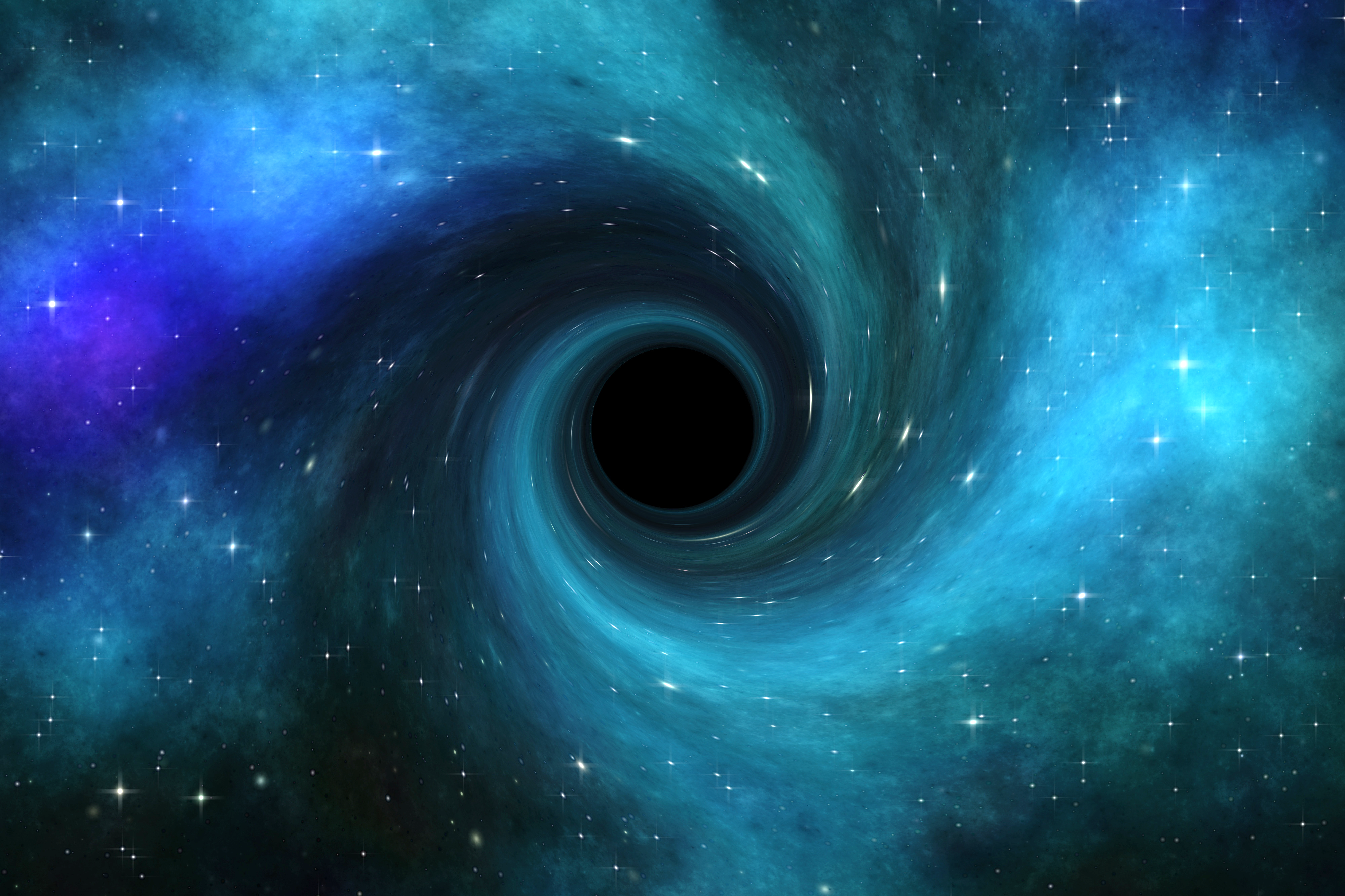 Budget & Financial Planning
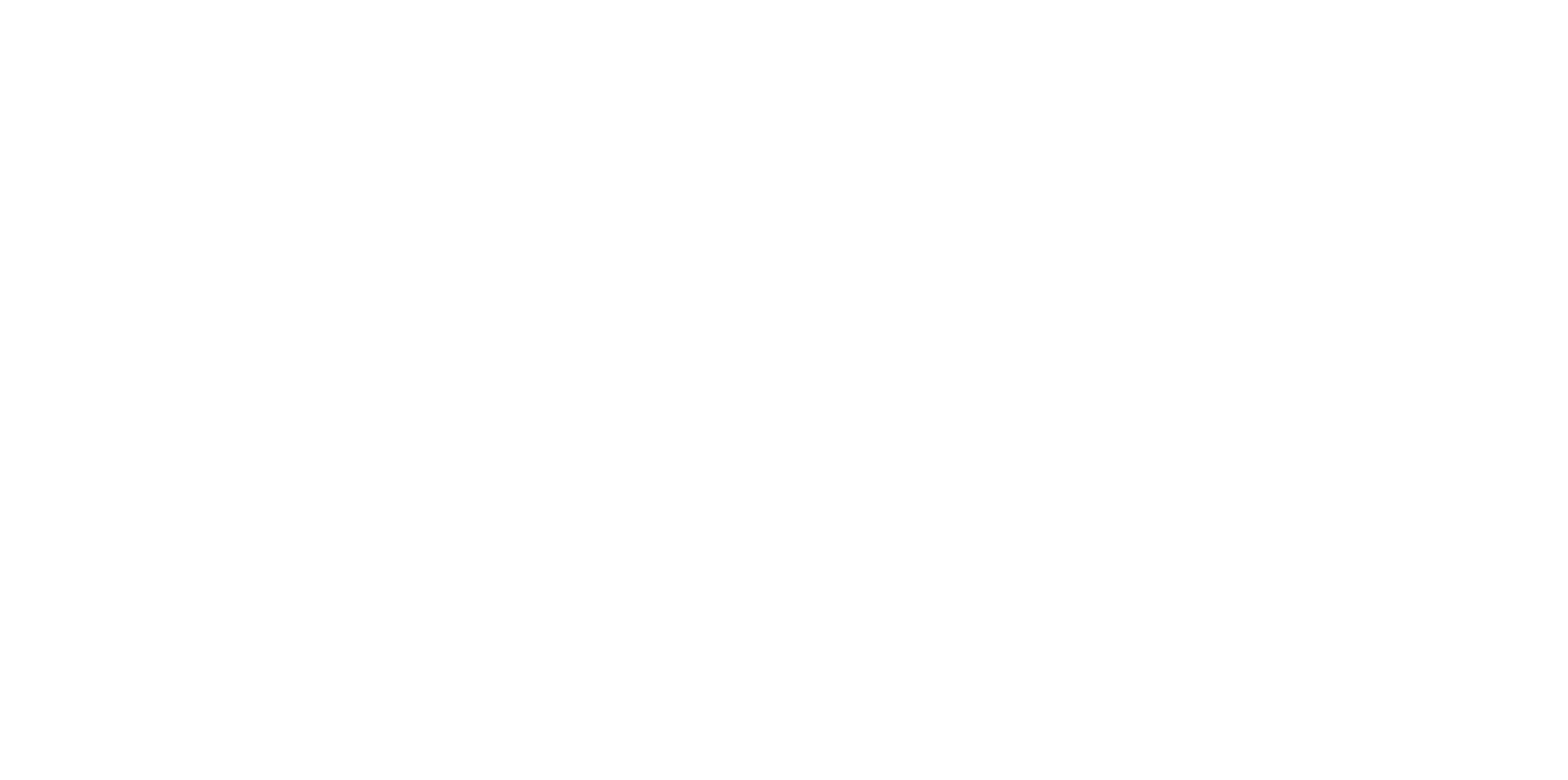 BPM Process: Budget Development
Promotions/Reclasses/Equity/Market Increases (excluding merit) 
ePREM will be available 3/1- 3/31 to enter requests – Effective 9/1/24 (FY25)
Set aside funding:
Add to reserves under the BPM Cost Center Detail tab  Salaries
Job Titles with A  A & P Lump Sum A5011
Job Titles with F  Faculty Lump Sum A5021
Job Titles with C  Classified Lump Sum A5041
No BPM job code changes unless position has an approval through an ePAR/ePUR
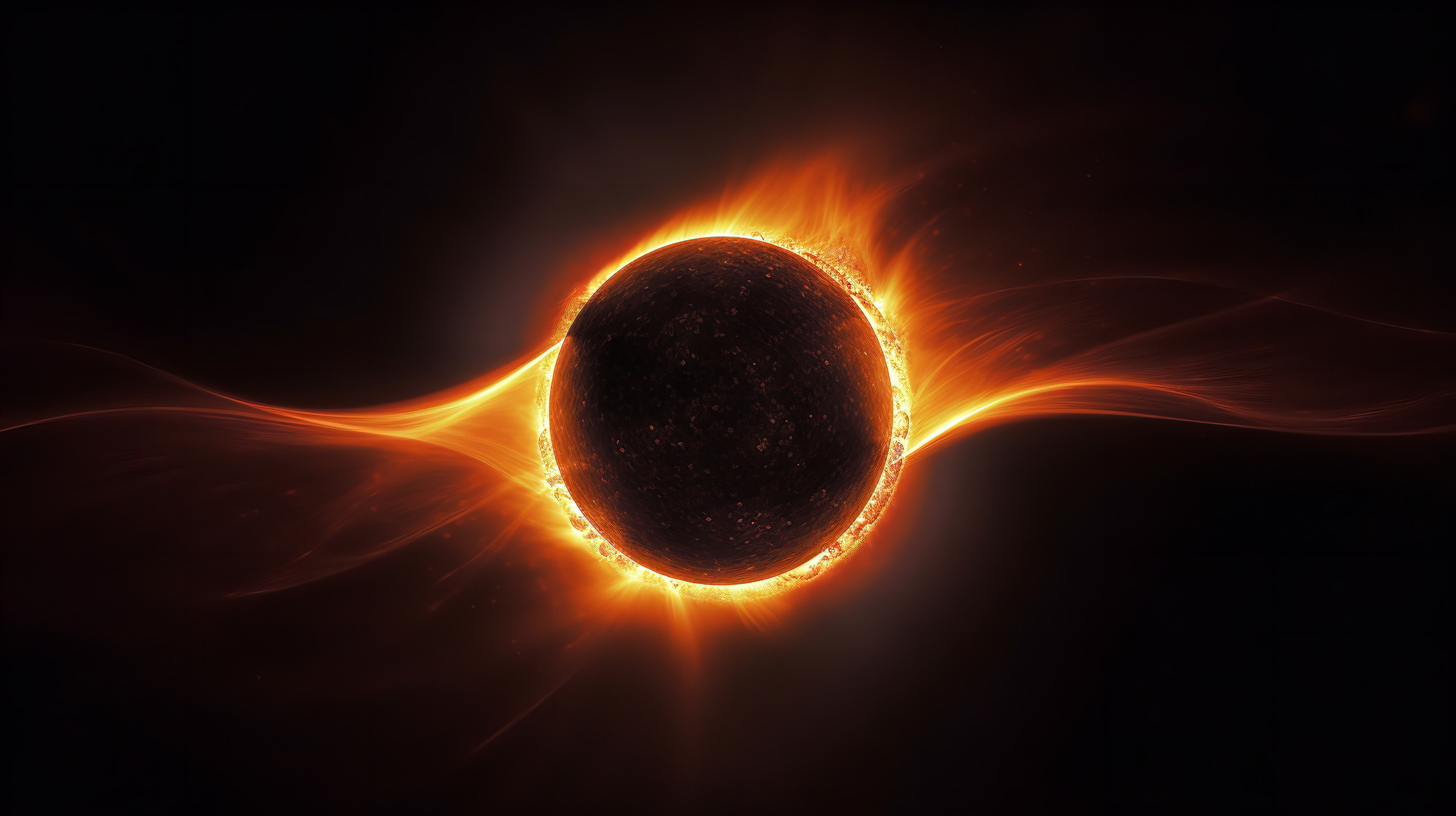 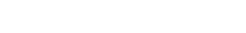 March 2024
8
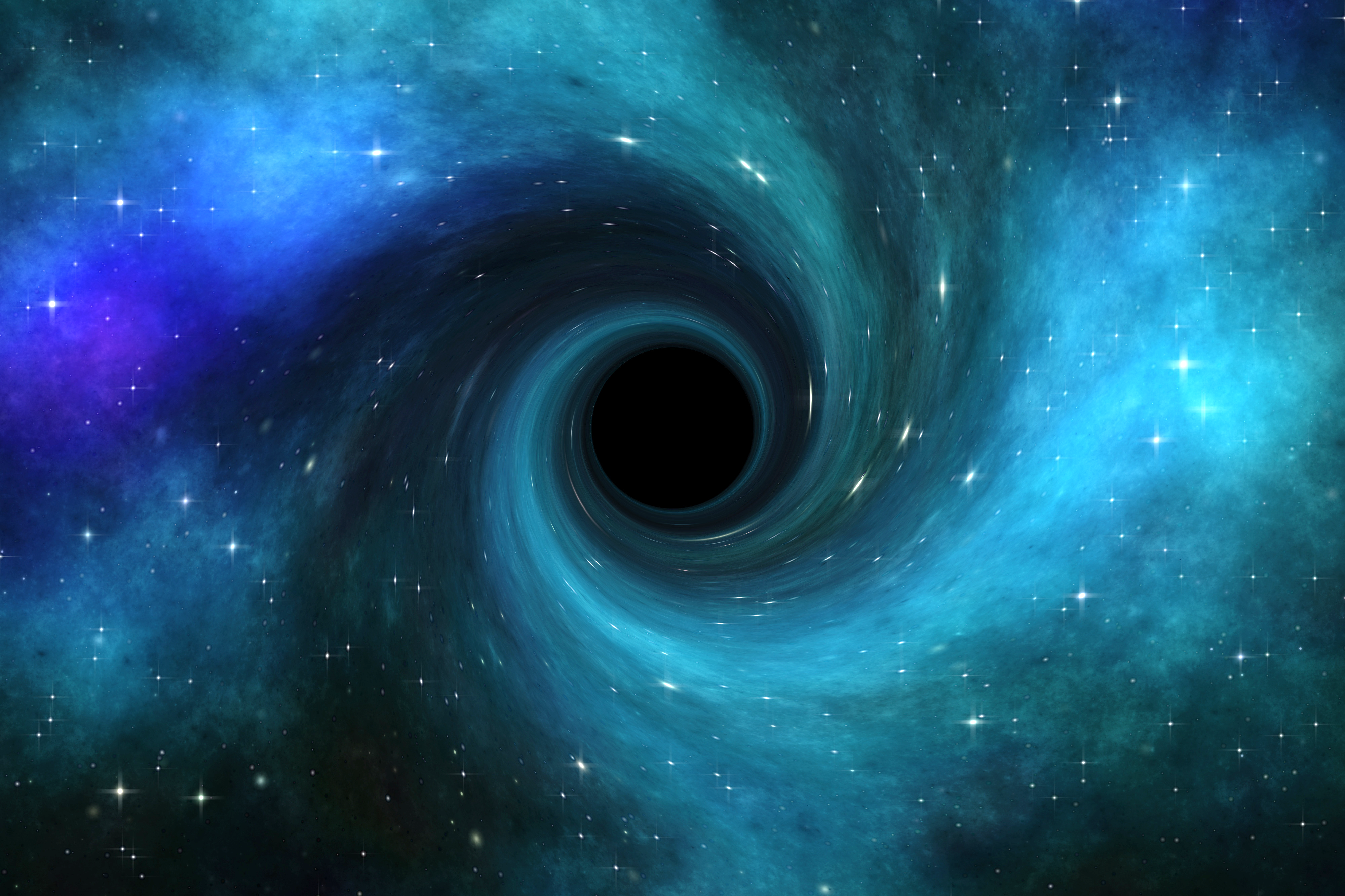 Budget & Financial Planning
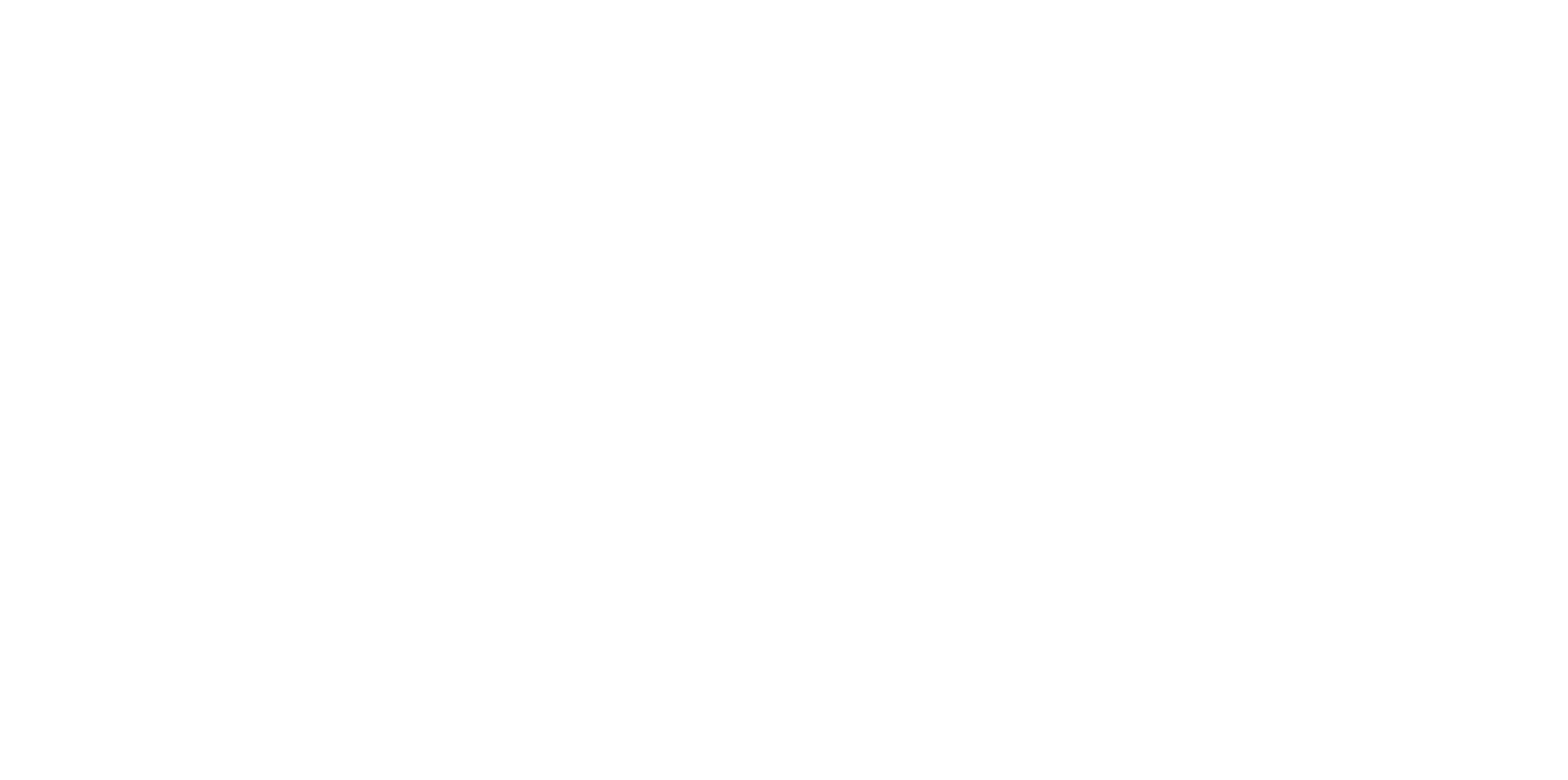 BPM Process: Budget Development
When to use the Salary Adjustment columns by position?
BPM Payroll tab  Salary Adjustments Tab  Current Salary Adjustment column 
To adjust a new employee’s salary or a vacant position’s salary
Any approved salary increases(not a part of the ePREM process)
ePAR/ePUR documentation will be required
BPM Payroll tab  Salary Adjustments Tab  Budget Salary Grade column 
Increasing a position’s salary to meet the minimum range when the minimum salary error pops up
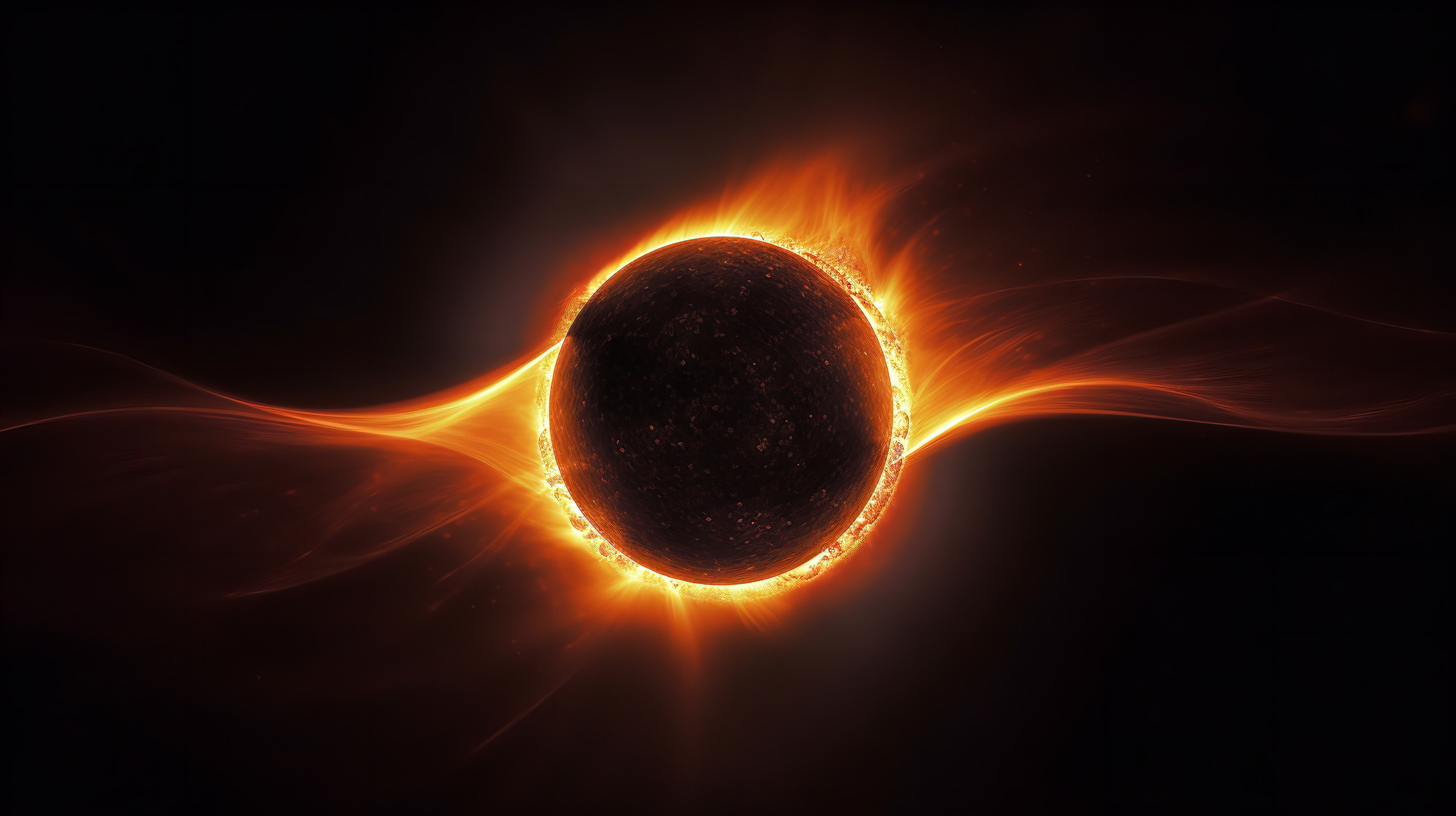 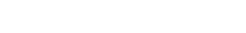 March 2024
9
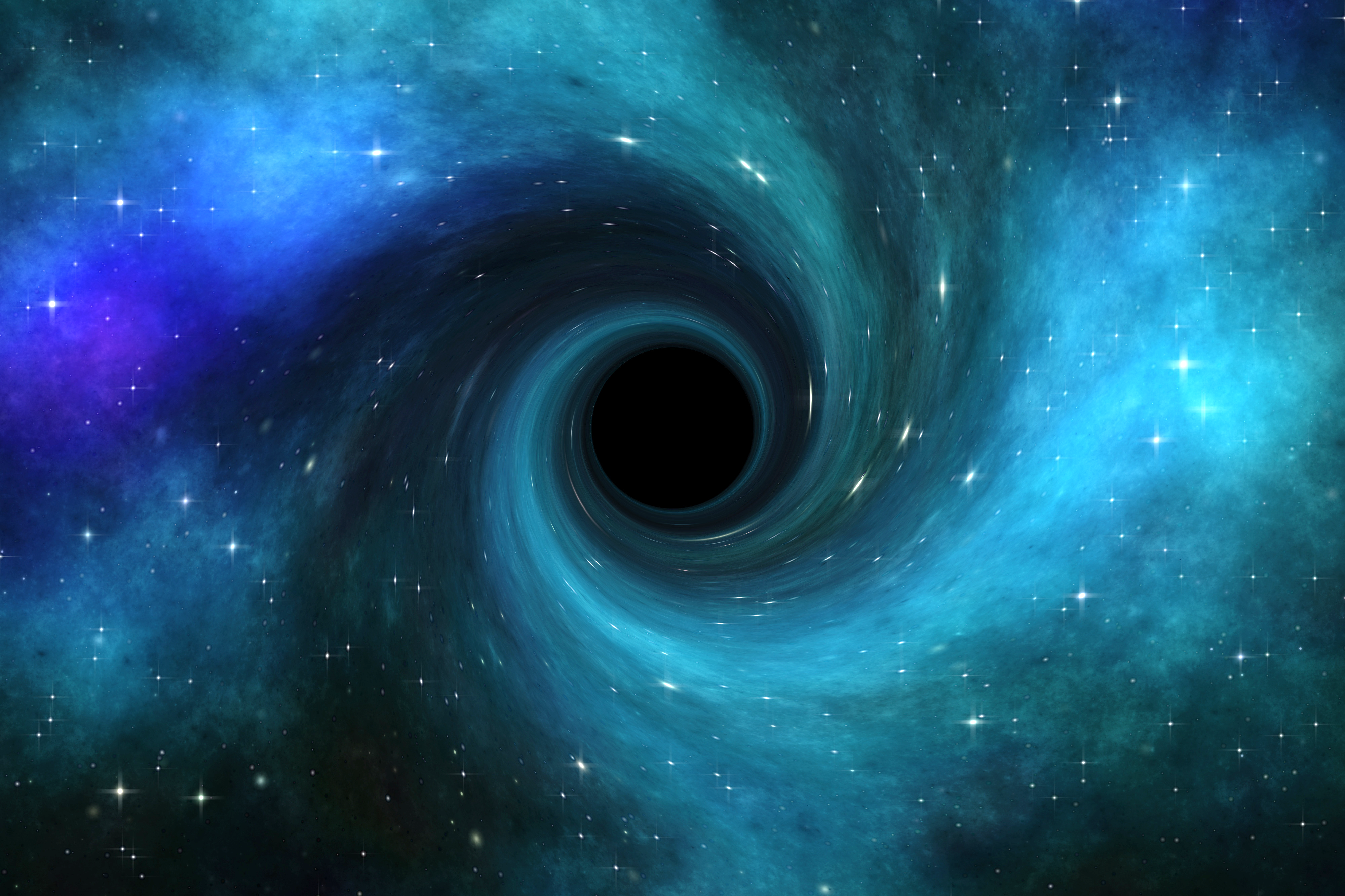 Budget & Financial Planning
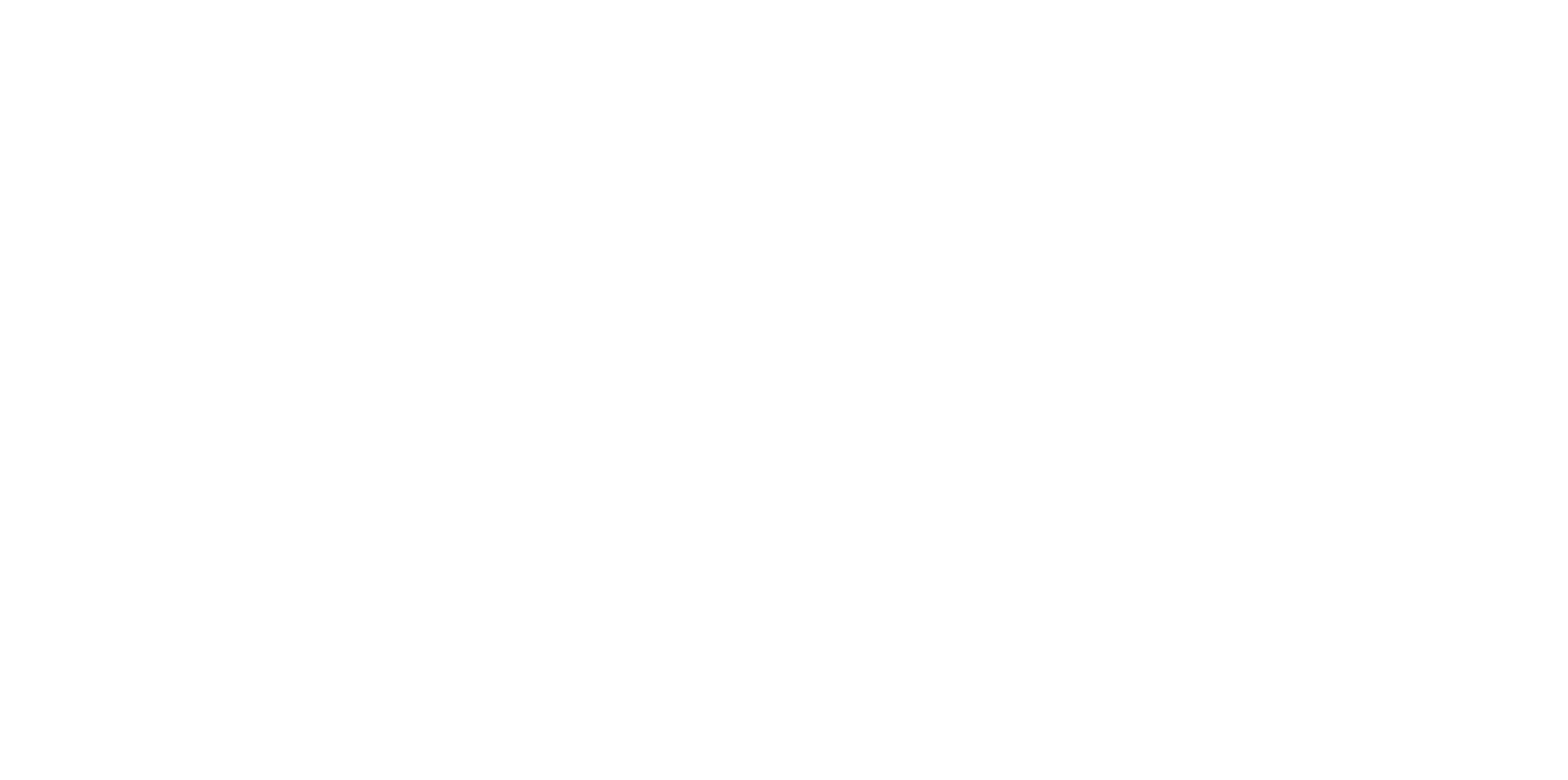 eMerit Preparation
Preparing for Merit Process
Non-core cost centers
Reserve (merit pool %) of salaries in BPM reserves (lump sums)
If merit is awarded, the reserves will be ready to fund the increases for FY25

Merit Process Details
TBD: Merit guidelines and instructions expected to be distributed when communication is received from President.
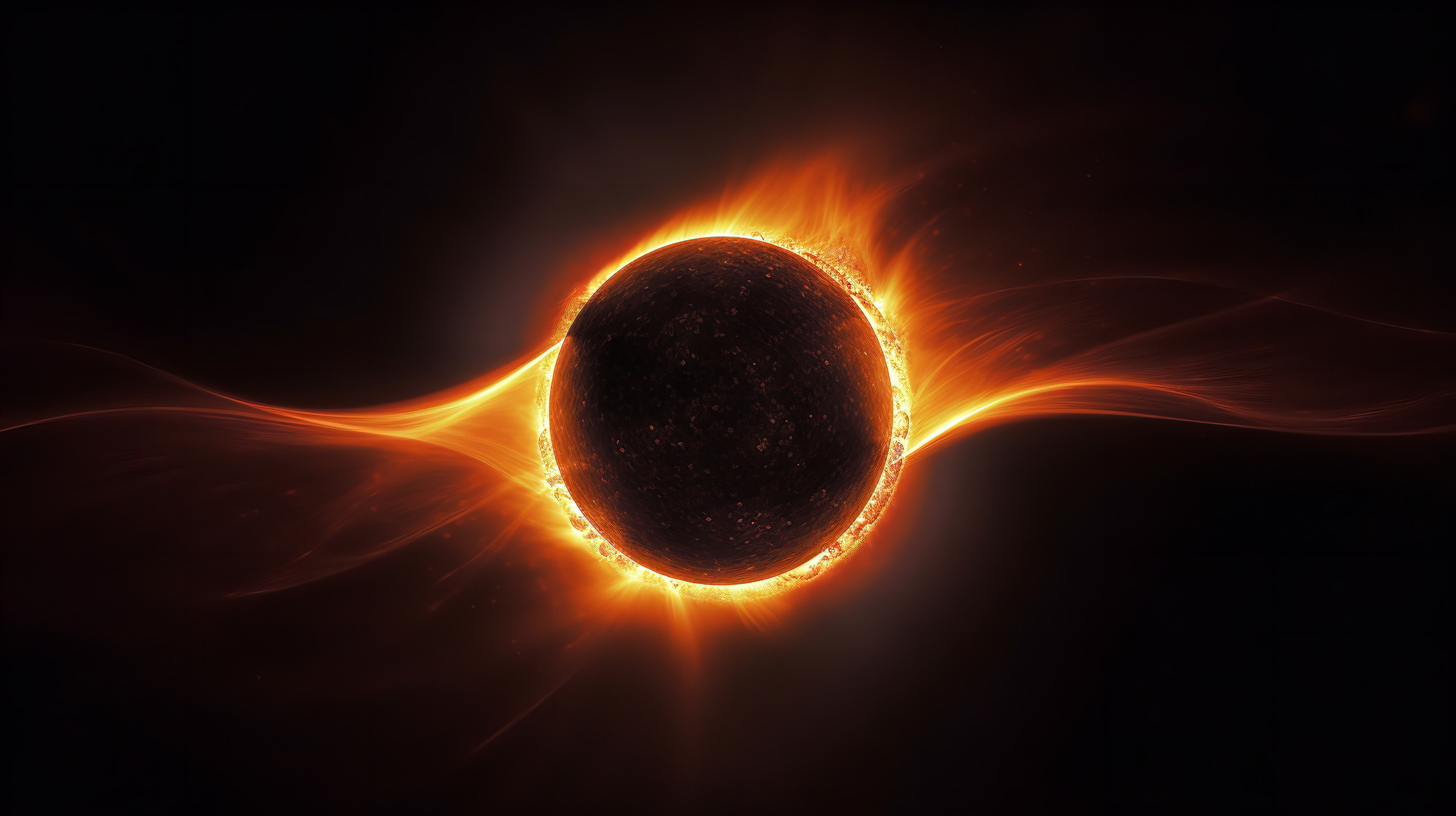 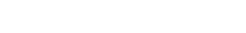 March 2024
10
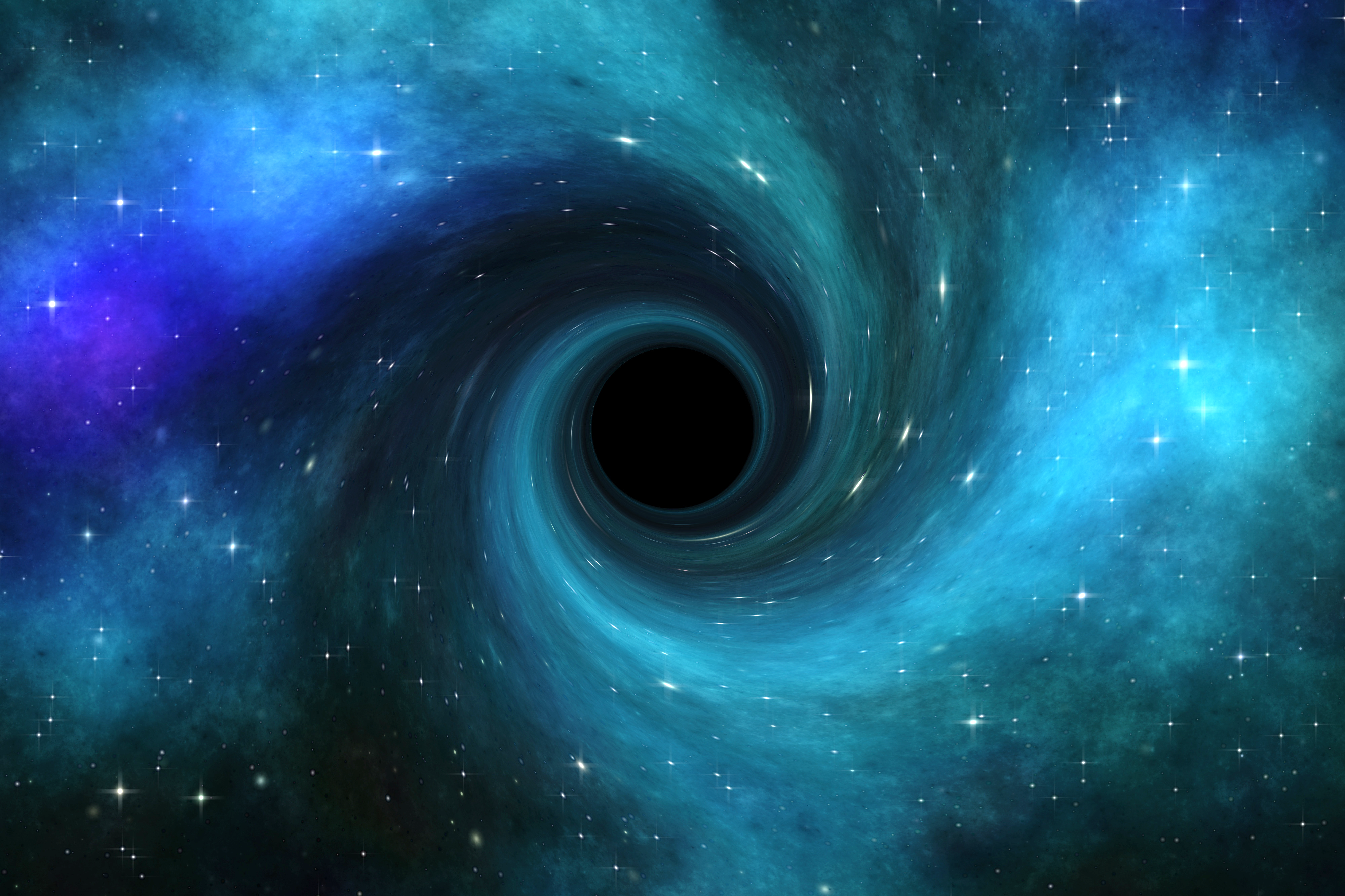 Budget & Financial Planning
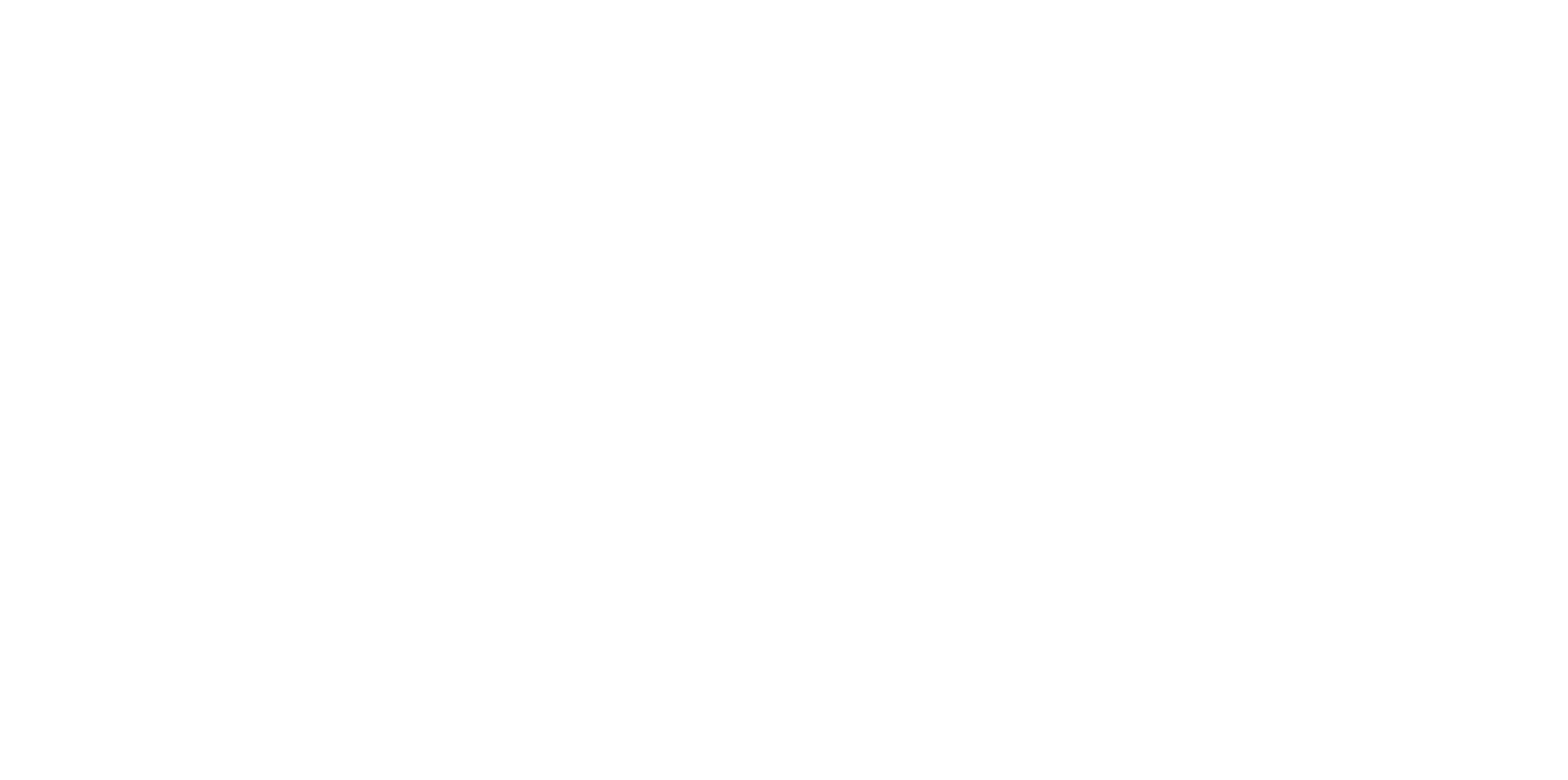 Budget Calendar (Tentative)
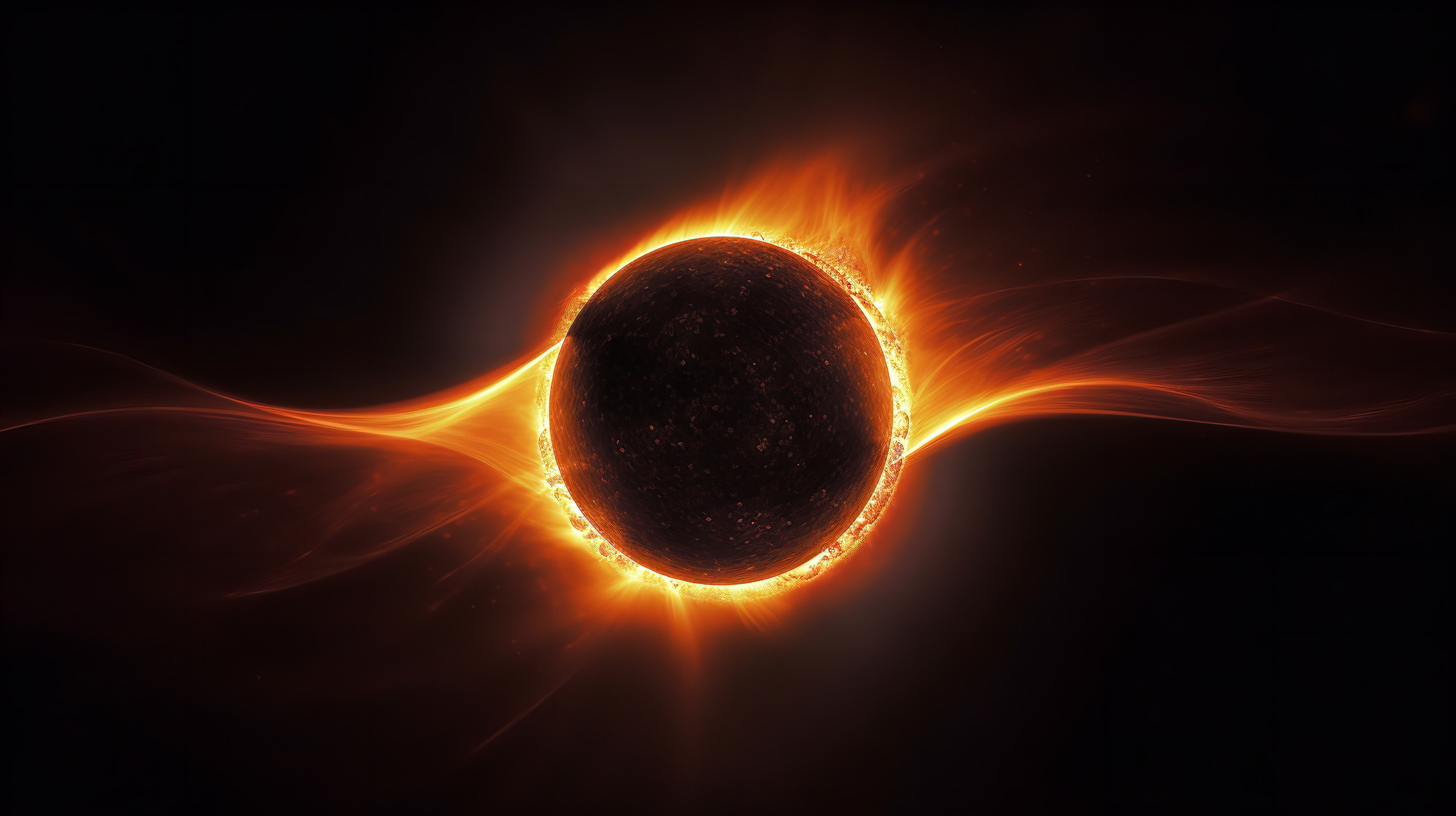 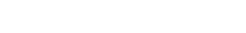 March 2024
11
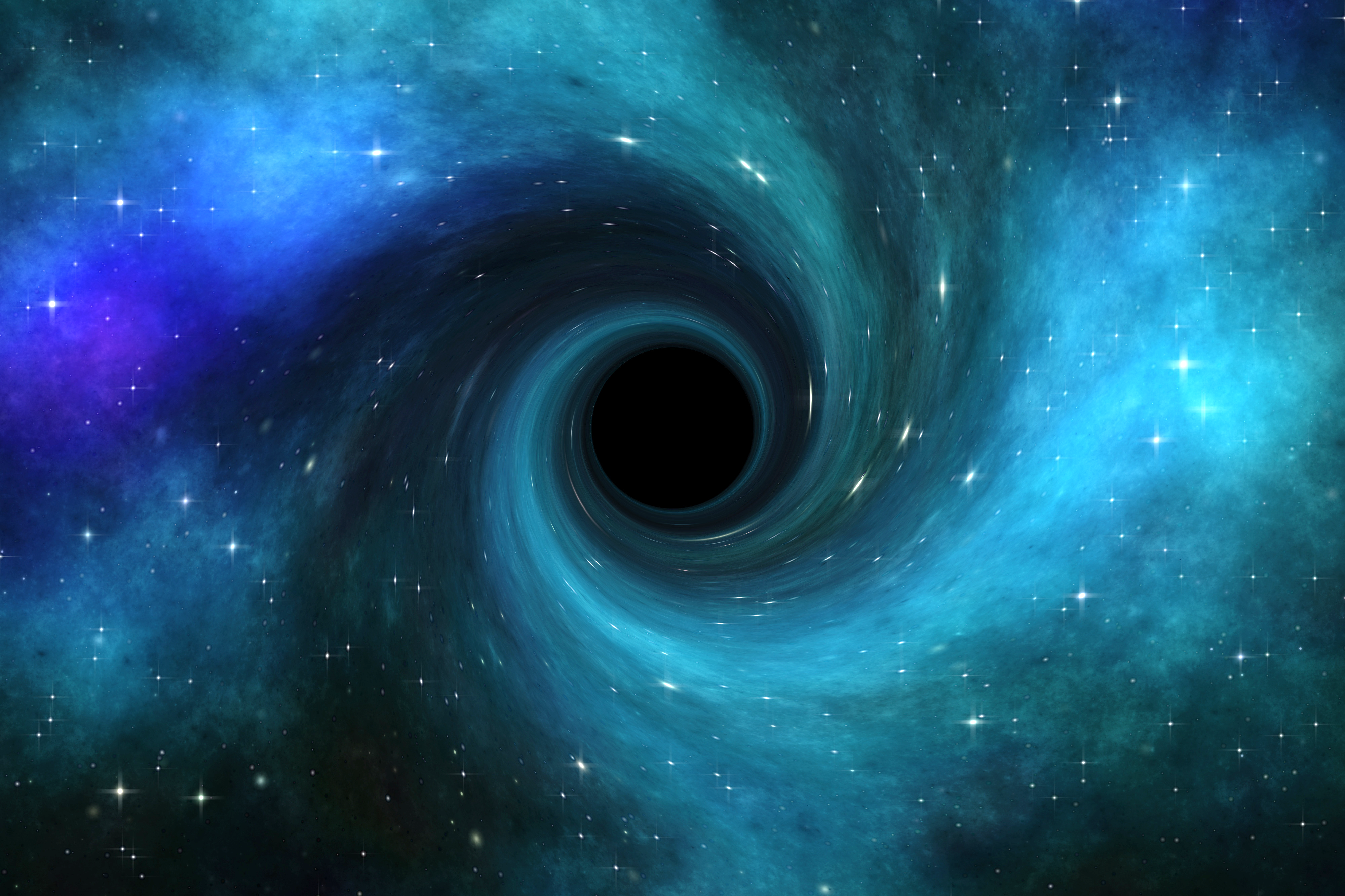 Budget & Financial Planning
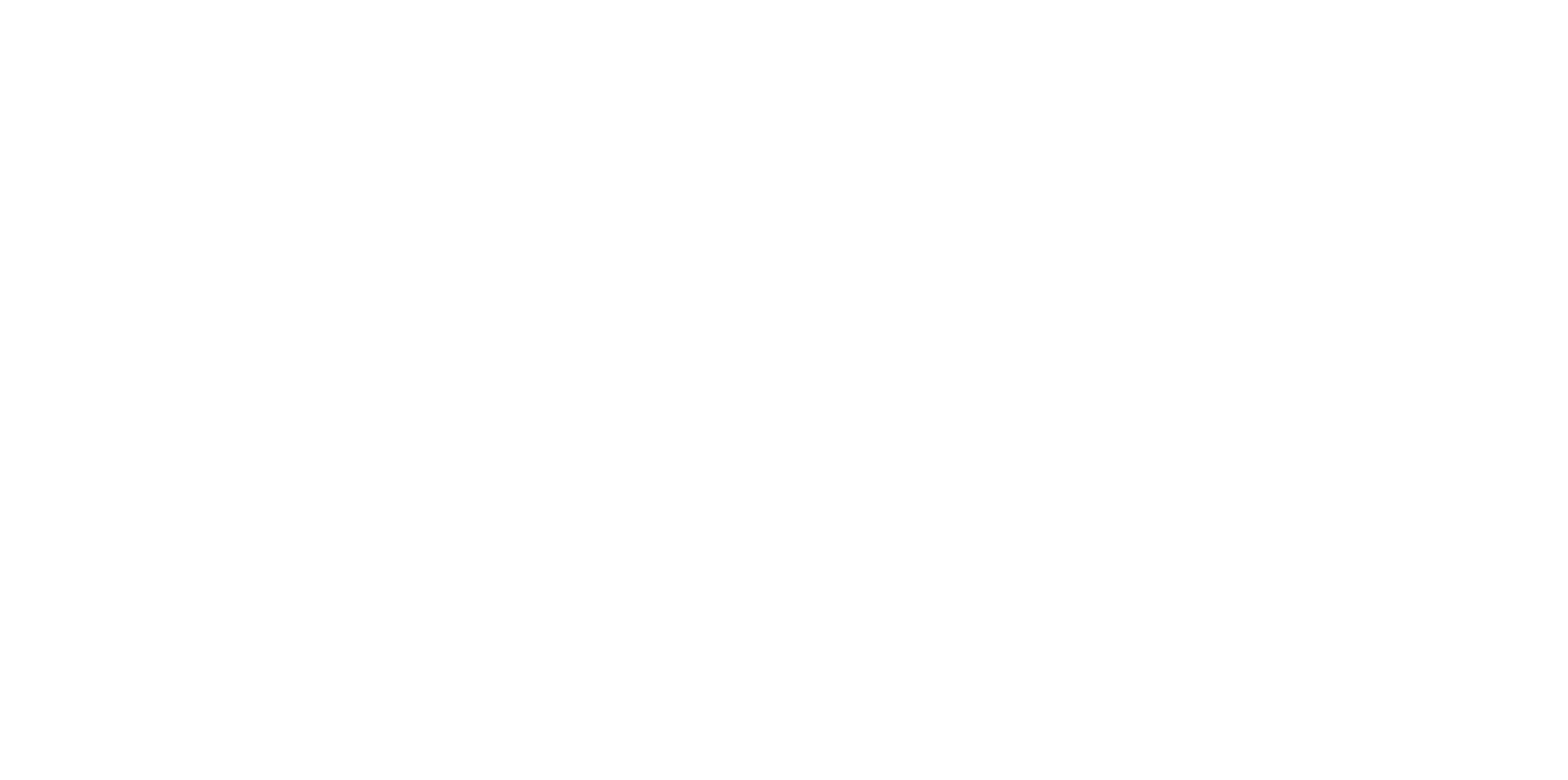 Budget Calendar (Tentative) - Overview
Budget Development (3/07-3/27)
Academic: 2 weeks to submit to Provost Office
Administrative: 2 weeks to submit to Budget Office 
Merit (Summer)
TBD – pending communication from the President
Will be processed through eMerit
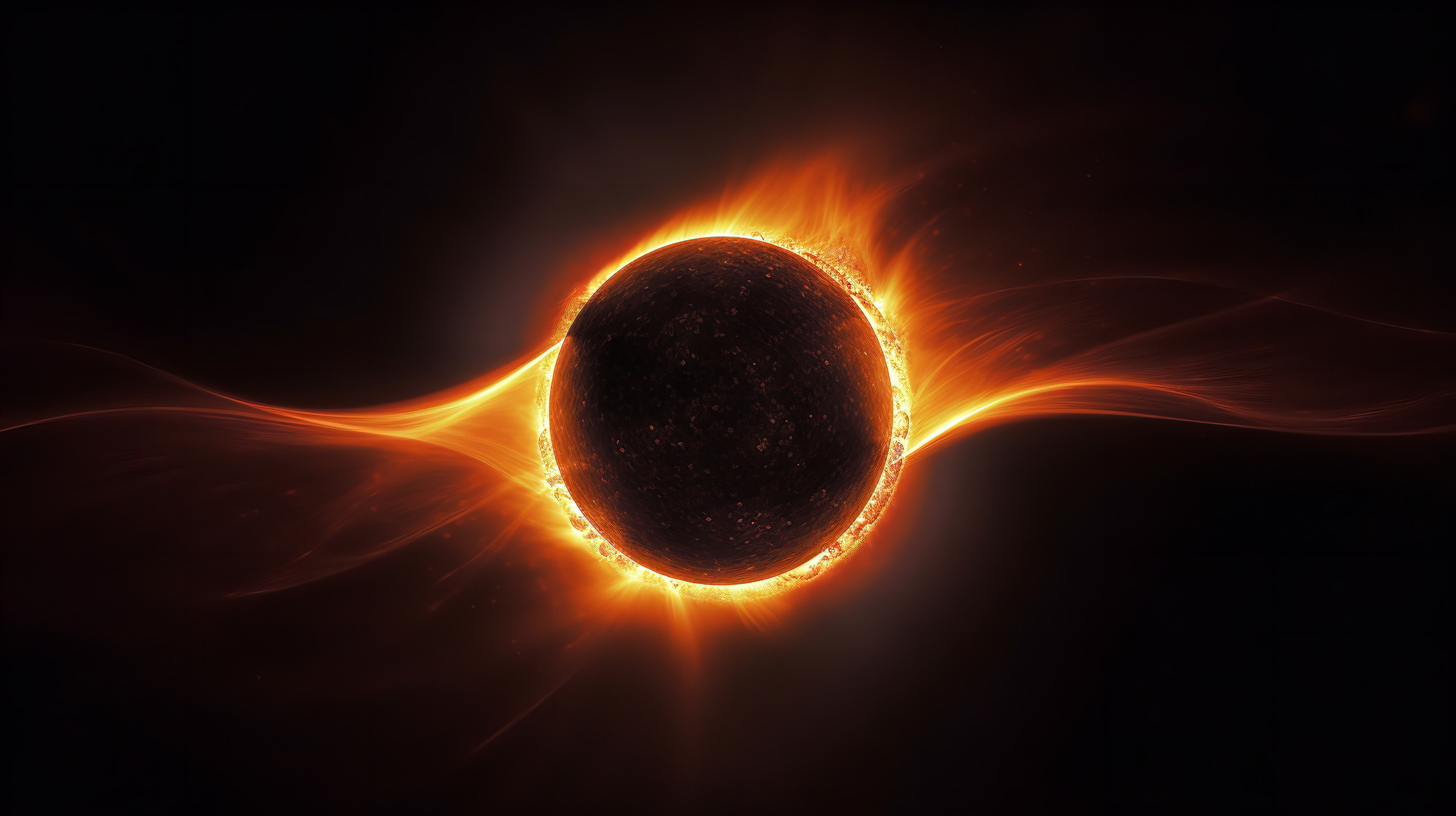 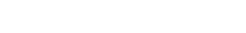 March 2024
12
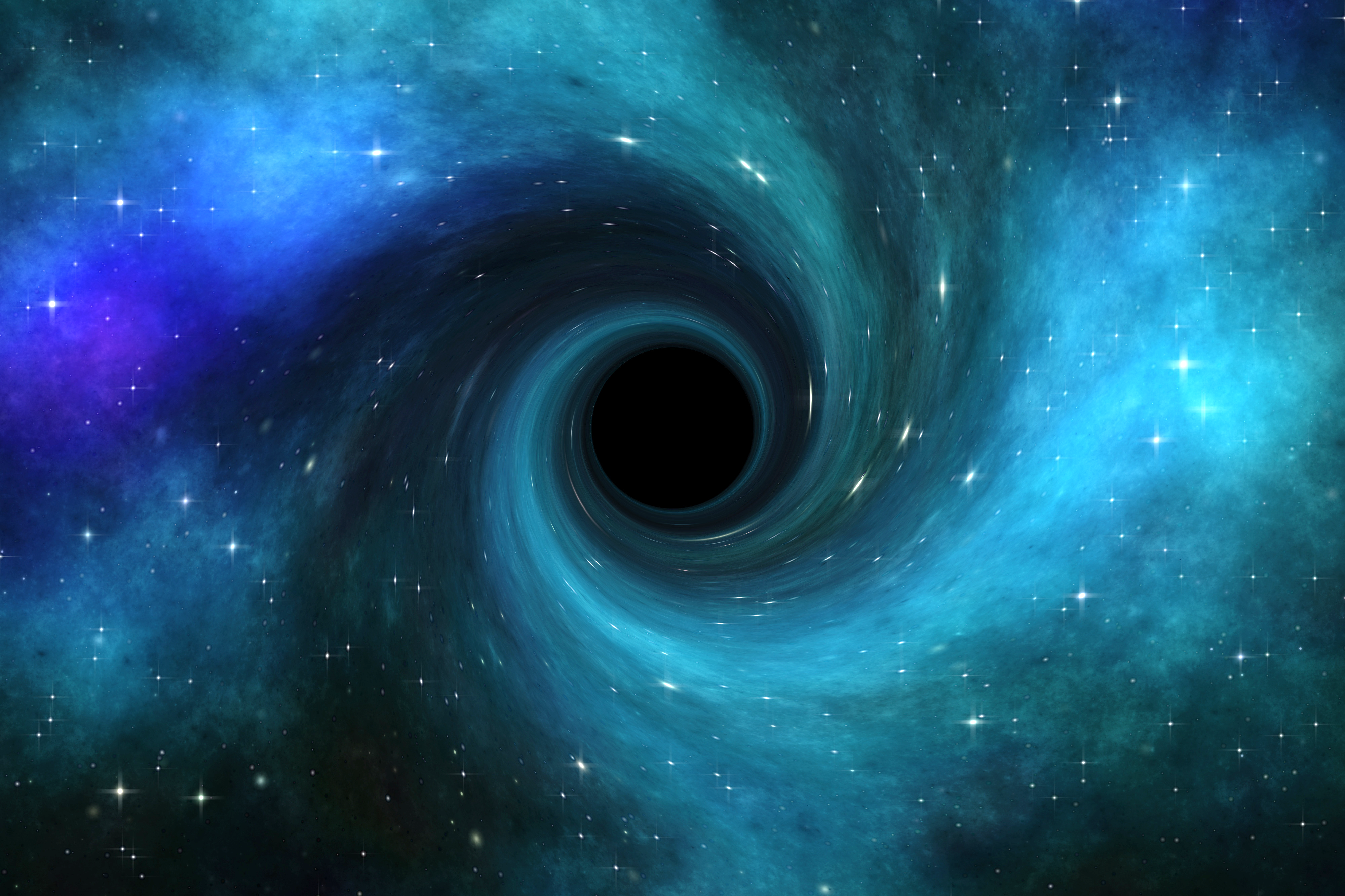 Budget & Financial Planning
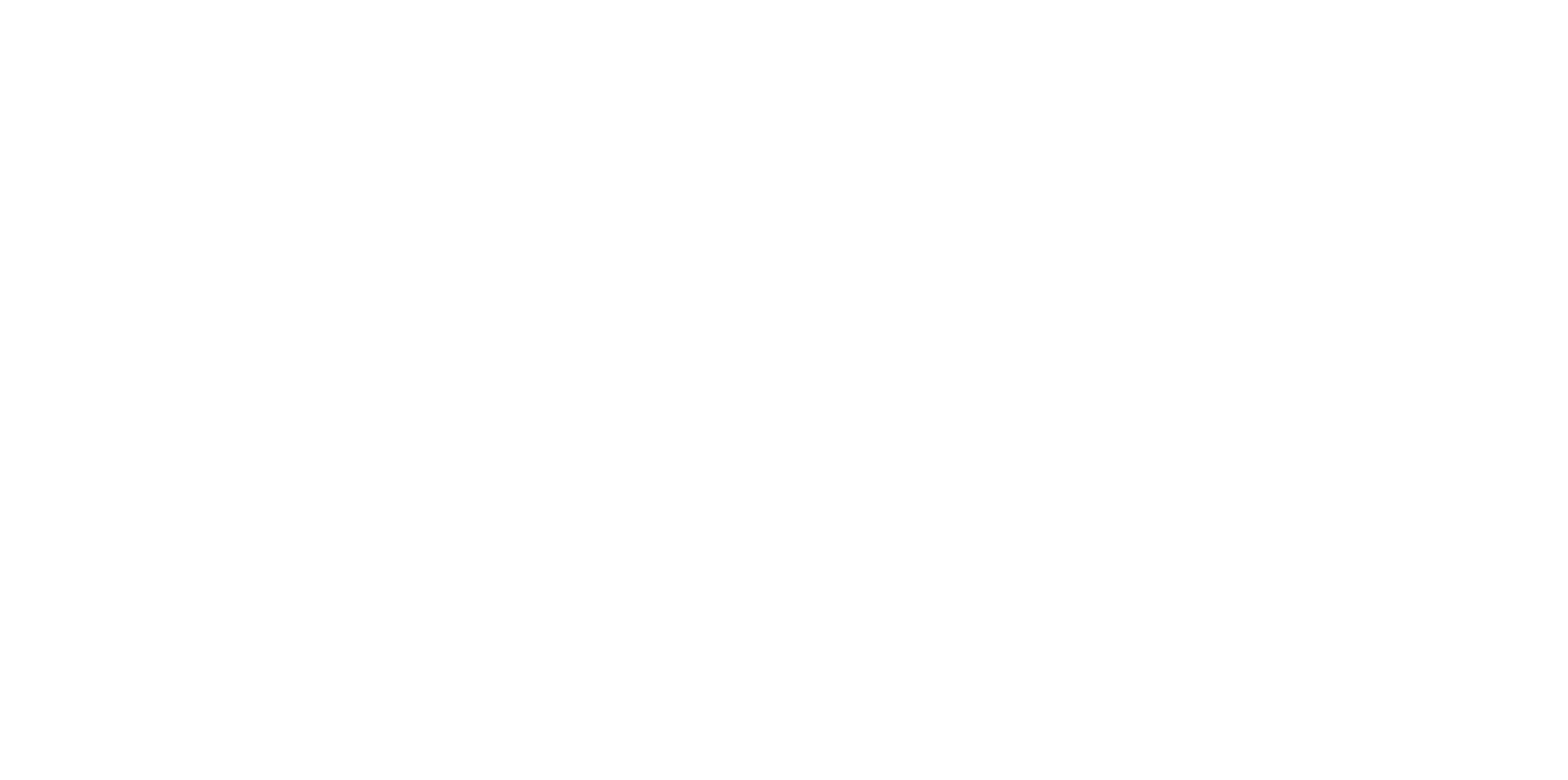 BPM – What is New?
Add Position Button
When position number is entered, FTE, job code, dates, and pay rate will populate
Split Funding Indicator bug fixed
Y and N indicator will change accordingly to the position, if split. 
Cost Center Details Tab
Renamed Tabs: 


CC Info tab: Expiration dates are added for C&G cost centers
Other Bug Fixes
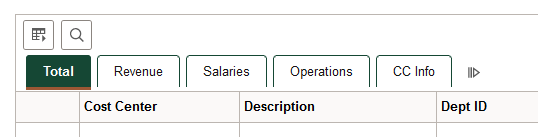 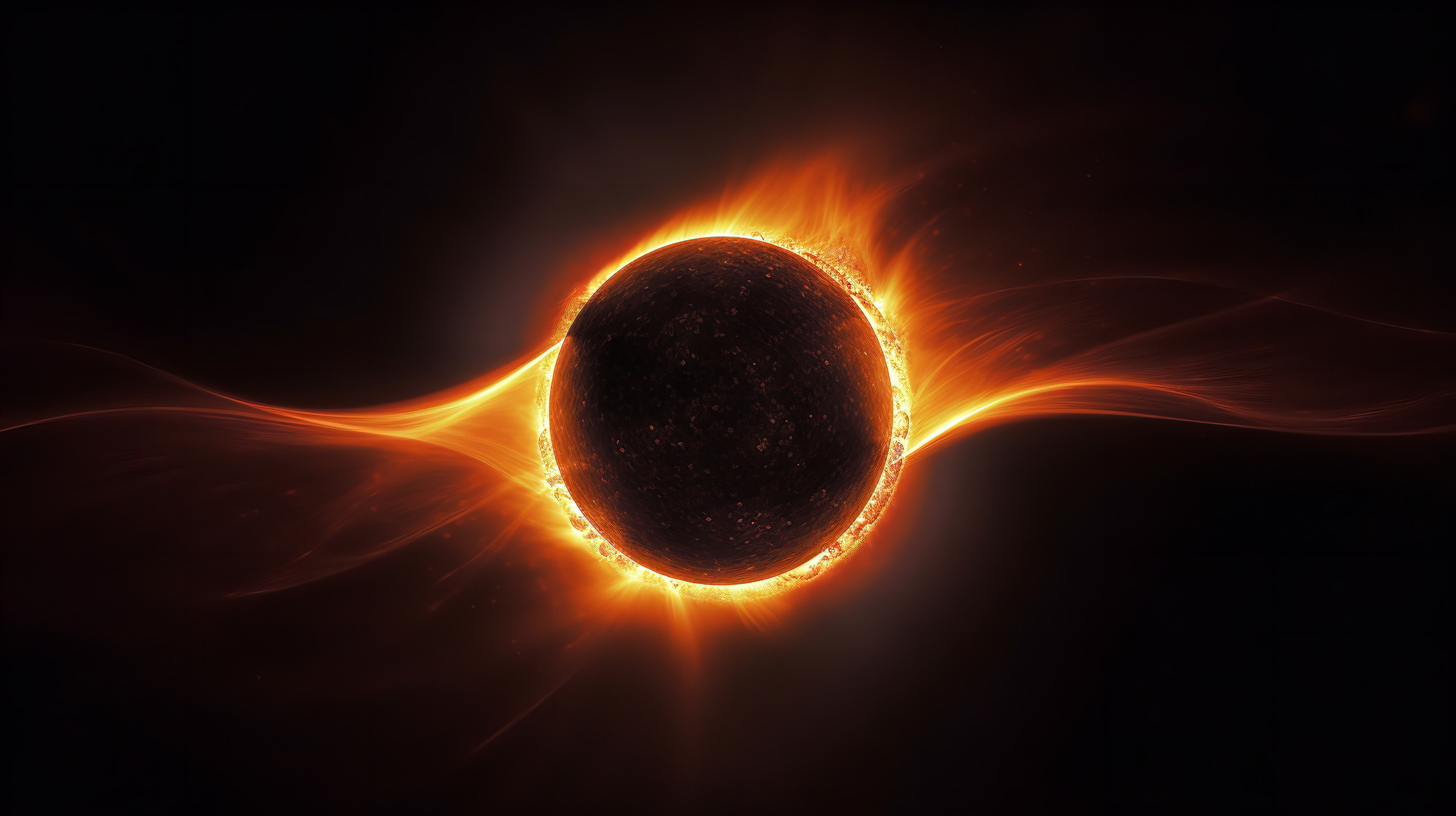 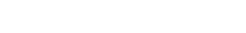 March 2024
13
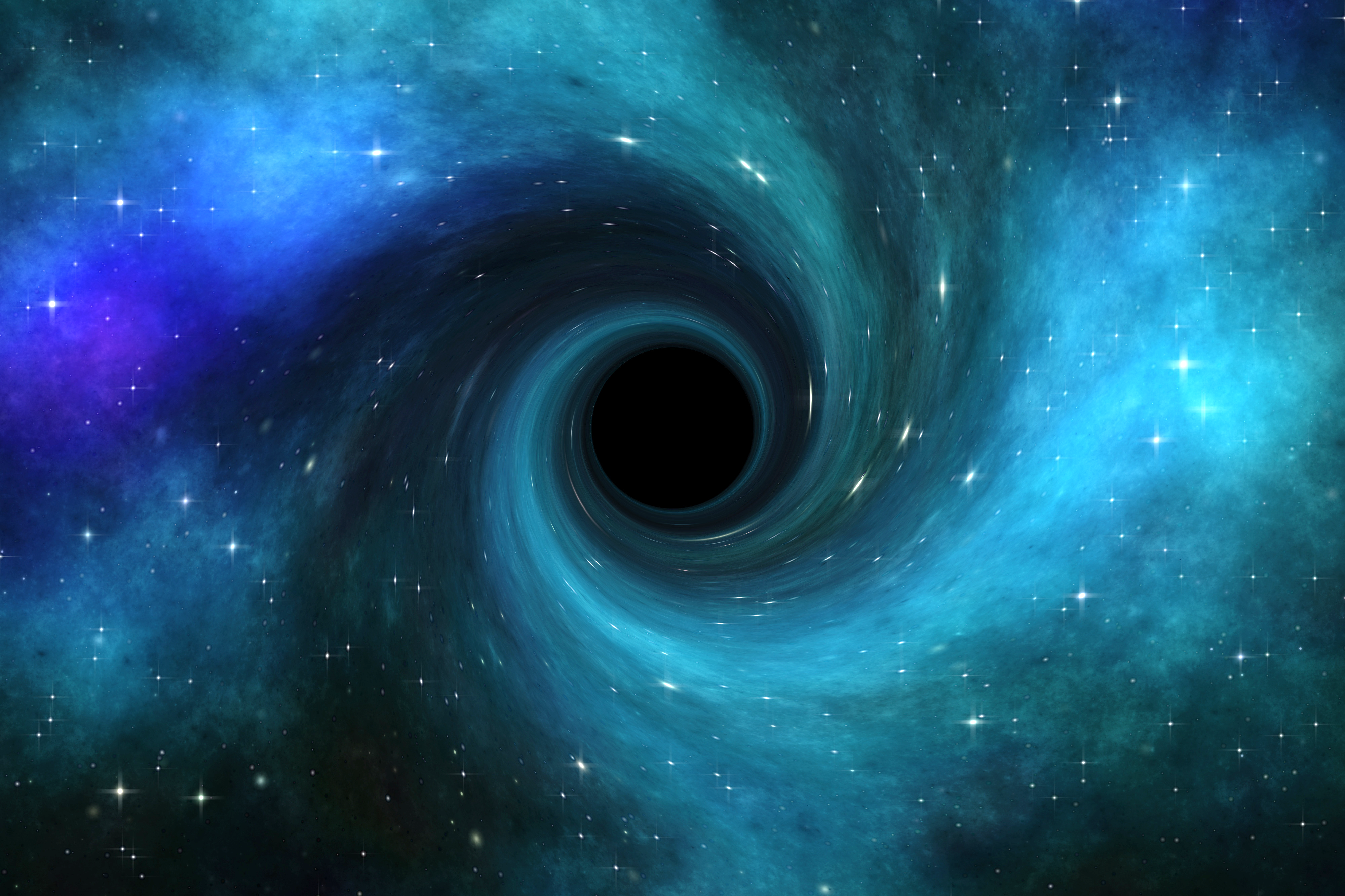 Budget & Financial Planning
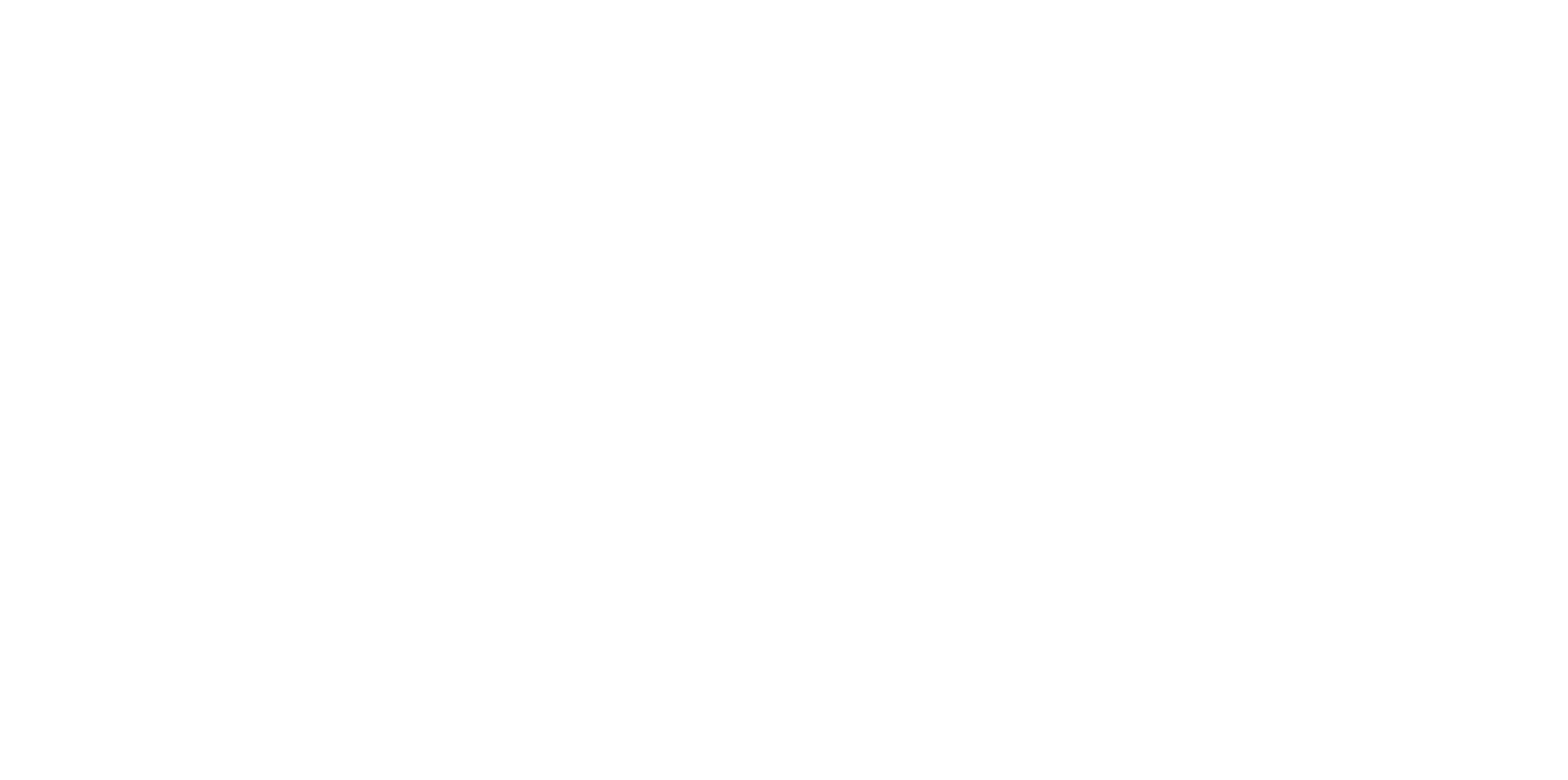 BPM Training Session
Location: via TEAMS
Date: Thursday, March 7th at 10am
Additional training session available upon request
Email budget@utdallas.edu if you would like to attend the training
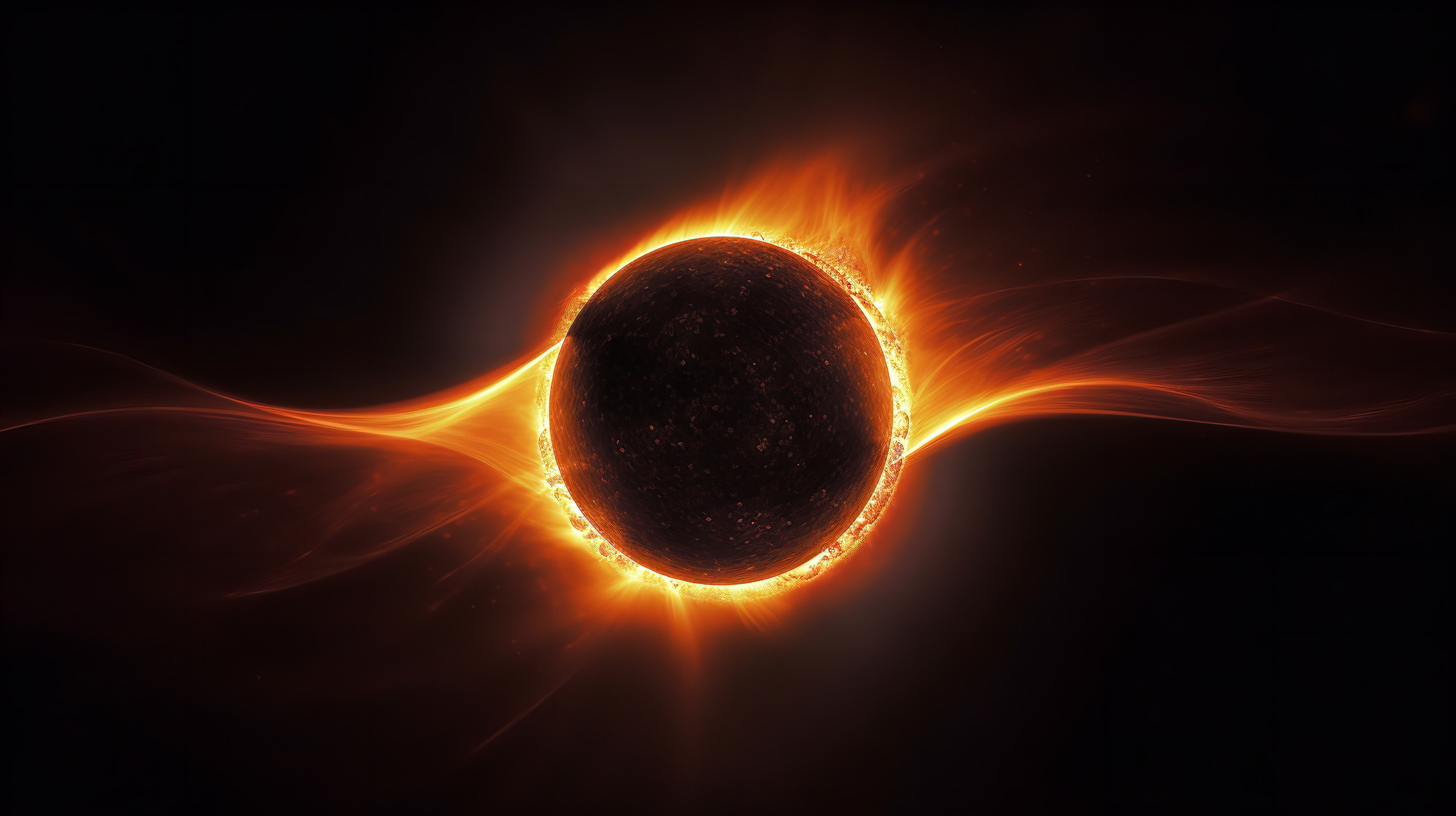 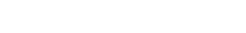 March 2024
14
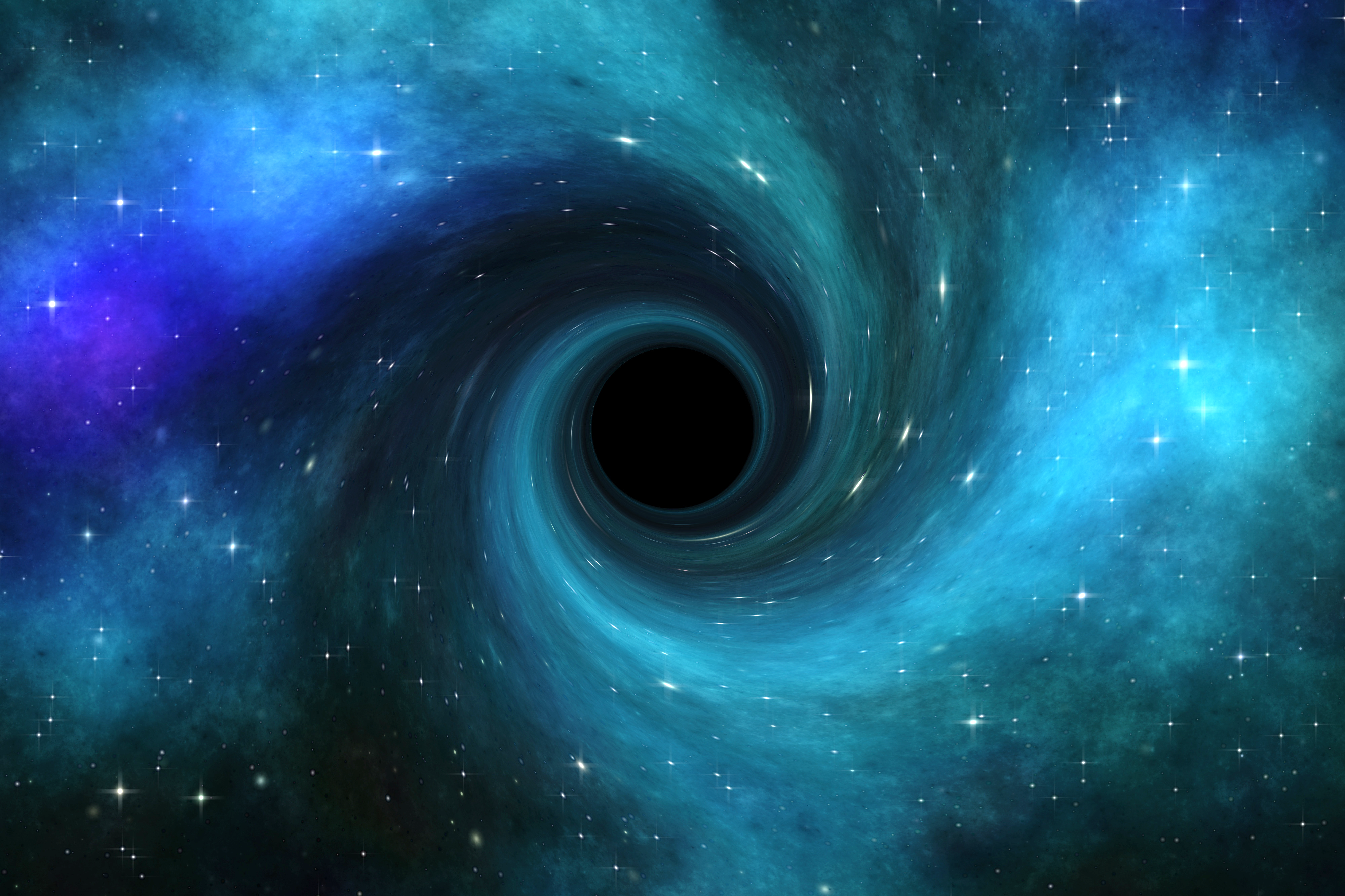 Budget & Financial Planning
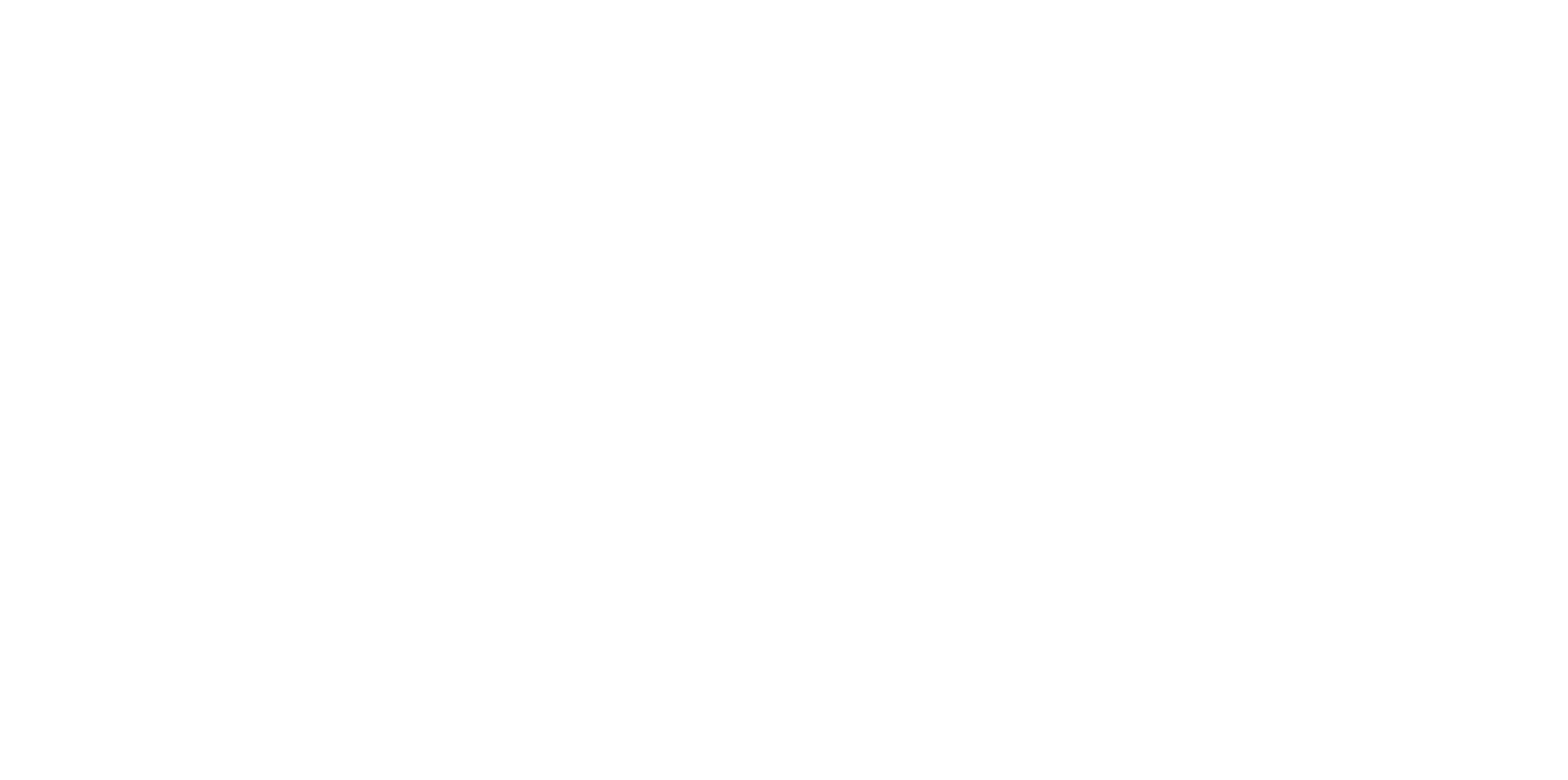 Projects in Progress
Reporting Console Updates:
Budgets Overview Enhancements	
Will be adding C&G cost centers next
CC Deficits Balances report
Adding page before details page to show summary data for all active strings
Adding hover functionality to CCs that have more than 1 active string
Unifying Peoplesoft Forms
Adding ‘created date’ and ‘submitted date’ to ePAR
Various Review Available Funding fixes
eMerit Enhancements
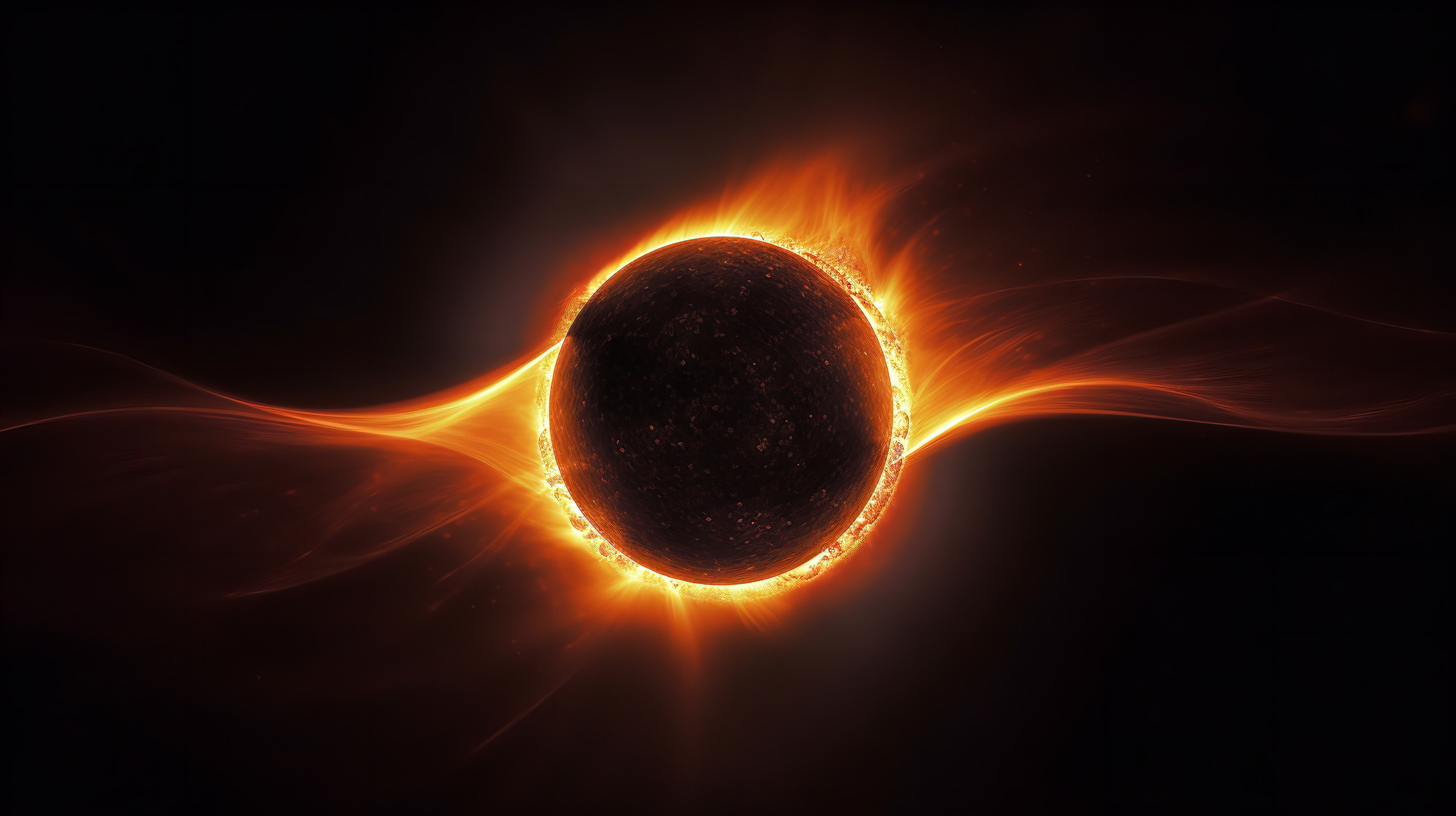 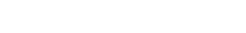 March 2024
15
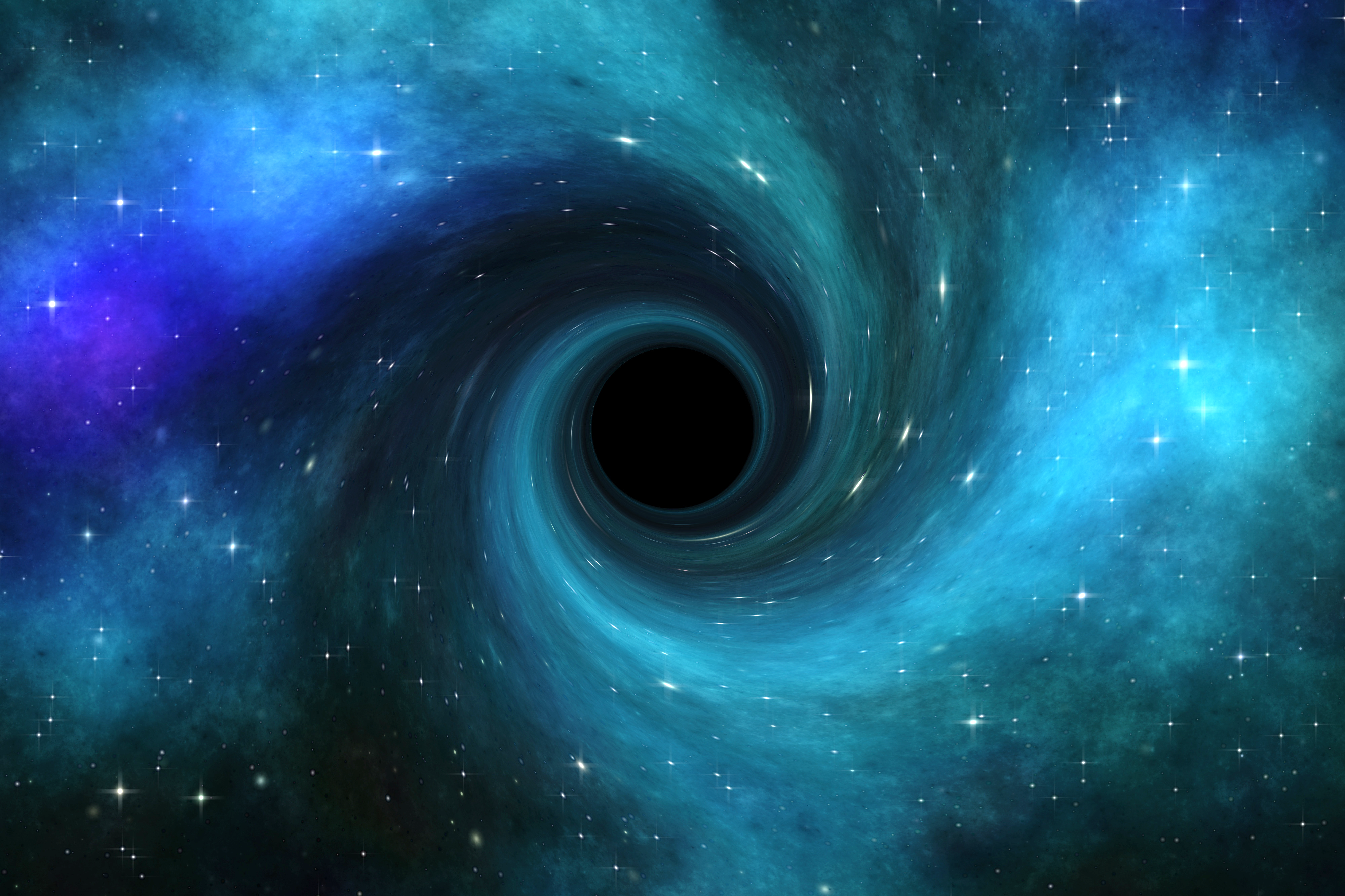 Budget & Financial Planning
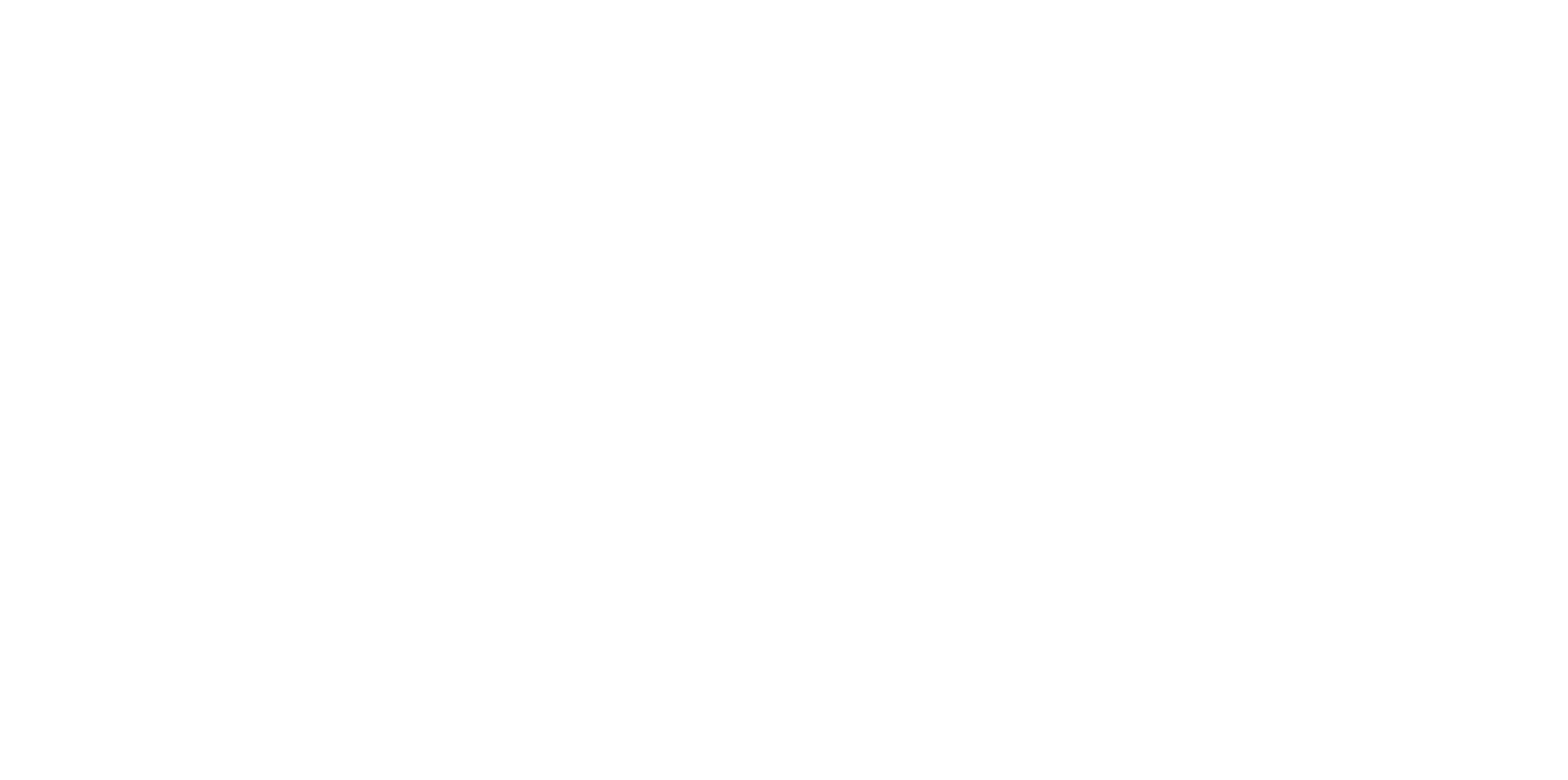 Questions?
FY25 Budget Guidelines
https://finance.utdallas.edu/managing-departmental-finances/budget-development/

budget@utdallas.edu
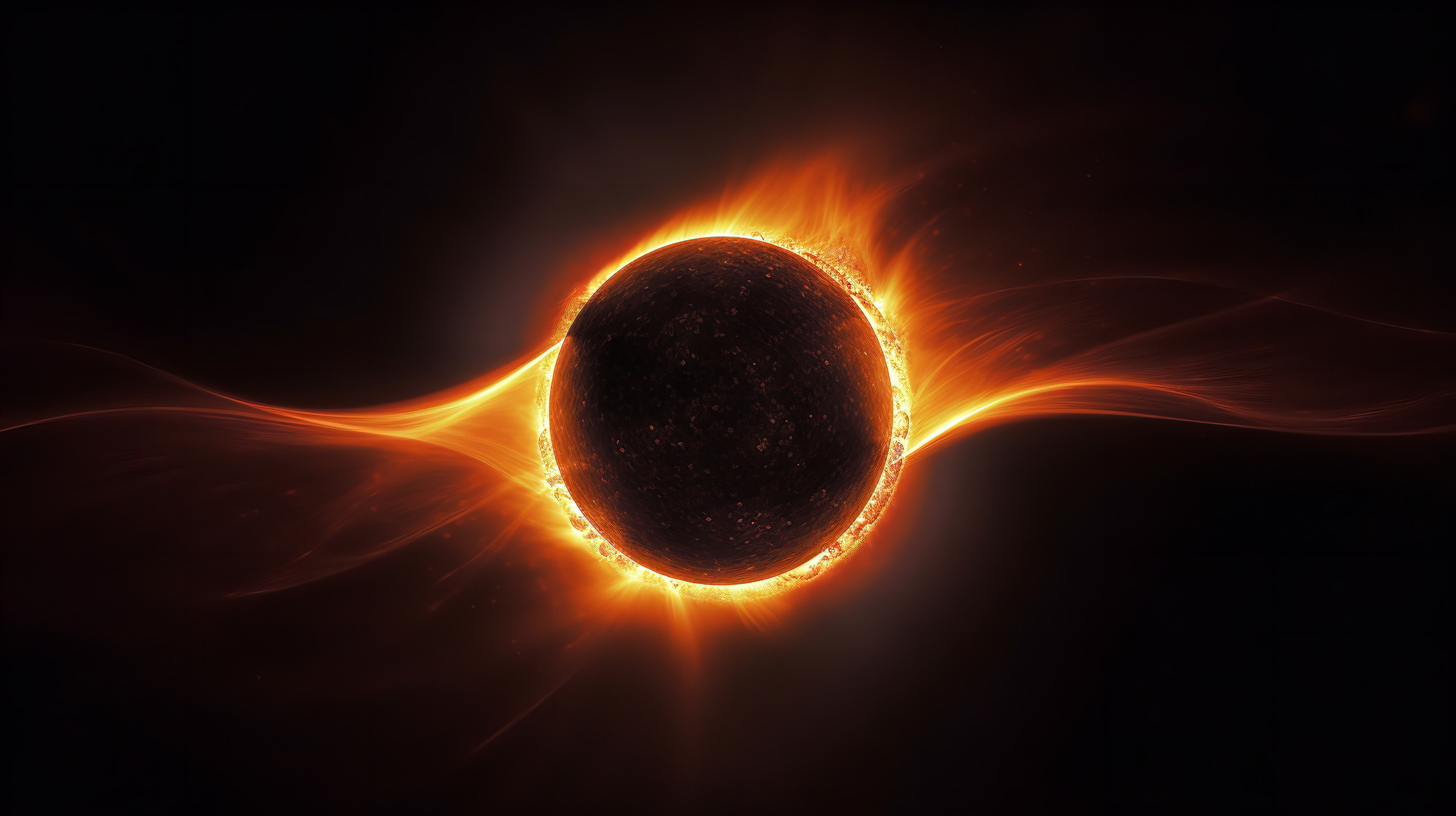 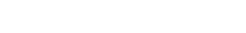 March 2024
16